КГУ «Основная средняя школа №14 отдела образования города Костаная» Управления образования акимата Костанайской области
Городской заочный
 конкурс «Школа без границ»
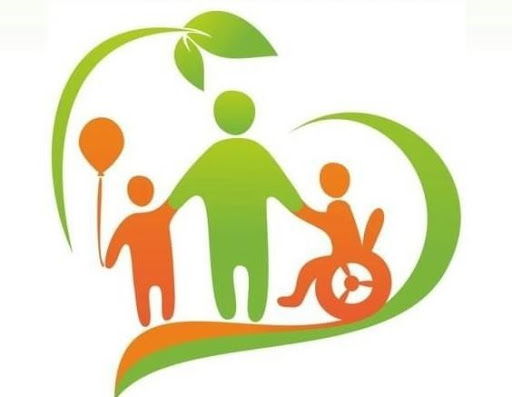 Каждому ребёнку нужен мир, где можно смеяться, танцевать, петь, учиться, жить в мире и быть счастливым.                                               

(М.Юсуфзай)
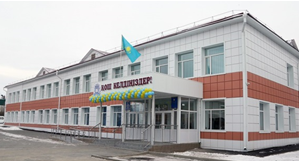 Адрес: г. Костанай, ул. Победы, 32
Телефон 540564,
Сайт школы http://ru.sch14.kz/
Контингент образовательной организации
Общее количество обучающихся – 603
……………………………………………………………..
Из них количество обучающихся
с особыми образовательными потребностями-194
в том числе в процентном соотношении-32%
.....................................................................................
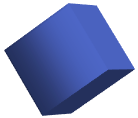 Категория нарушений обучающихся - ЗПР, ТНР
………………………………………………………………
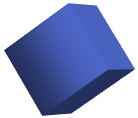 Формы организации образовательного процесса 
обучающихся:в инклюзивных классах,
 в спецклассах, на дому.
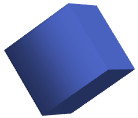 5
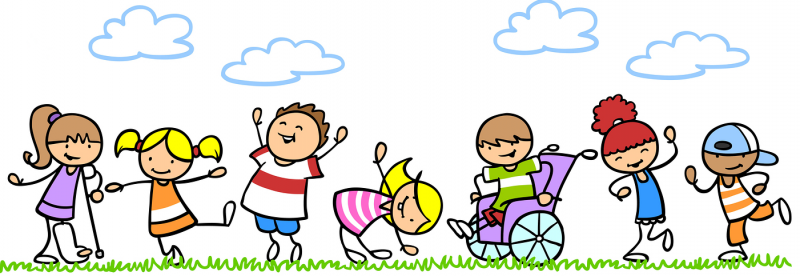 Сведения о педагогах (кроме специалистов психолого-педагогического сопровождения: педагог-психолог, учитель-логопед, учитель-дефектолог, социальный педагог, ассистент)
работающие в образовательной организации-65
работающие с детьми с особыми 
образовательными потребностями в 
образовательной организации-44
Квалификационные категории учителей, 
работающих с детьми с особыми
 образовательными потребностями в 
количественном и процентном 
соотношении.
Педагог-исследователь-14     22%
Педагог-эксперт-9                  14%
Педагог-модератор-7             11%
С первой-3                               5%
Со второй – 5                           8%
Без категории -6                      9%
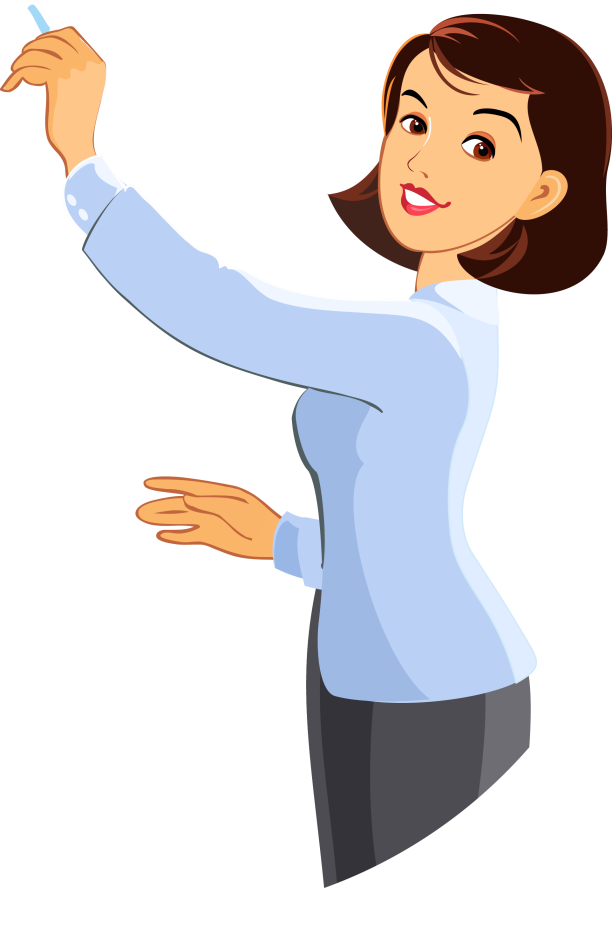 имеющих удостоверение о повышении 
квалификации в области инклюзивного 
образования-48
Служба психолого-педагогического 
сопровождения
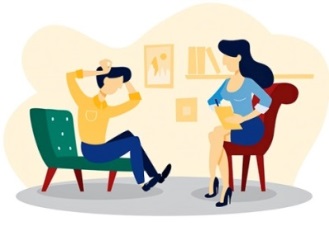 педагог-психолог-2, 
учитель-логопед-6, 
 социальный педагог-1,
Сопровождение образовательной деятельности педагогами-психологами школы выстраивается по следующим направлениям: 
-Адаптация учащихся 1, 5, 9-х классов, КПП;
-Психологическое сопровождение одаренных учащихся;
-Психологическое сопровождение учащихся в период сдачи  экзаменов;
-Профилактика аутодеструктивного поведения;
-Профессиональная ориентация, профессиональное самоопределение учащихся 9  классов;
-Психологическое сопровождение учащихся из социально незащищенных категорий семей;
-Психологическое сопровождение учащихся с особыми образовательными потребностями:
-Психологическое сопровождение низкомотивированных учащихся и учащихся с трудностями в обучении;
-Профилактика ЗОЖ;
-Профилактика профессионального выгорания педагогов
-Включение в образовательную и социальную жизнь школы всех детей по месту жительства;
-Включение в образовательную среду детей-инвалидов с начального этапа образования;
-Создание системы обучения, удовлетворяющей потребности каждого обучающегося;
-Обеспечение успешности, безопасности, значимости всех учащихся.
Направления деятельности психологов
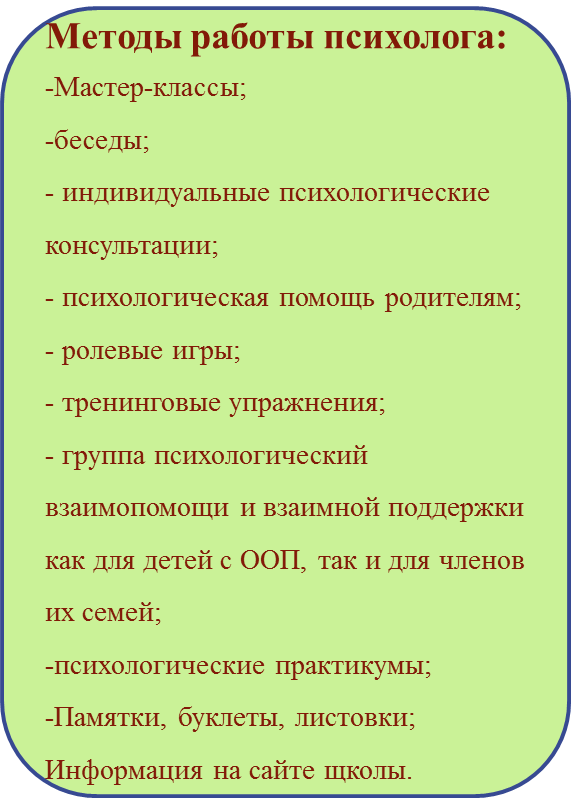 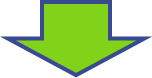 Диагностика 
•	диагностический минимум;
•	углубленная психодиагностика (дифференциация нормы и патологии умственного развития, исследование особенностей познавательной деятельности, изучение особенностей личности)
Консультирование 
•	консультирование педагогов, родителей, учащихся;
•	посредничество в конфликтах и переговорах.
Коррекционно-развивающая работа 
•	коррекционные занятия;
•	развивающие занятия;
Просвещение 
•	психолого-педагогическое просвещение
Контингент детей с особыми образовательными потребностями составляет   32 % от общего количества учащихся. В школе имеется безбарьерная среда: пандус, тактильные дорожки, таблички Брайля, а также сенсорная комната.
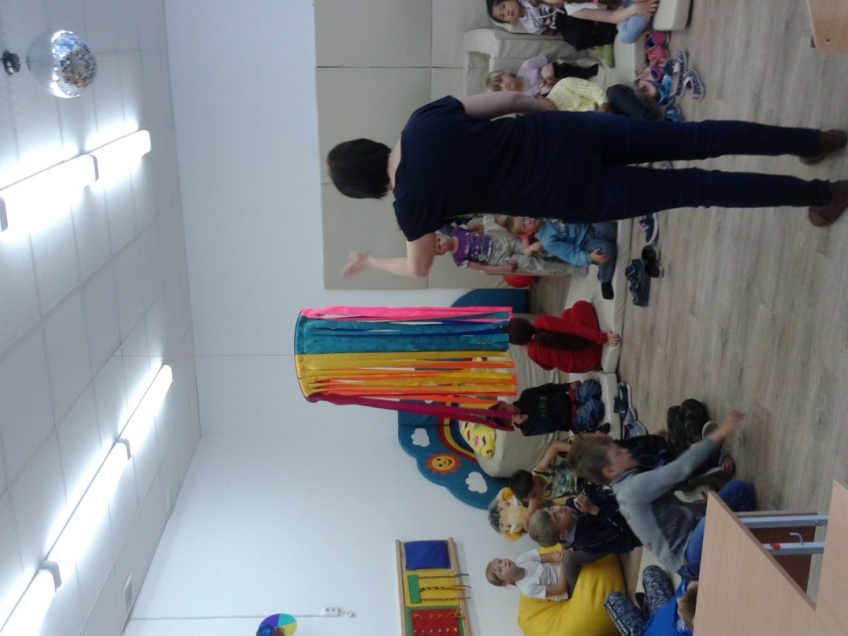 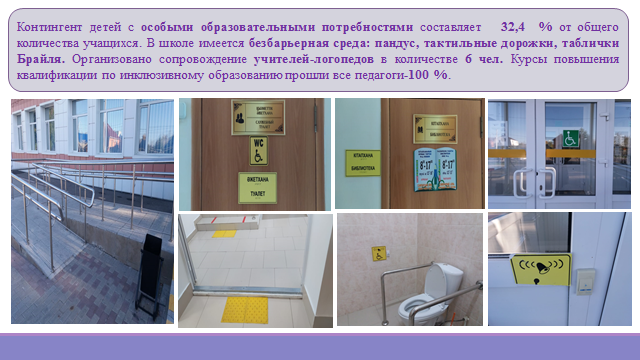 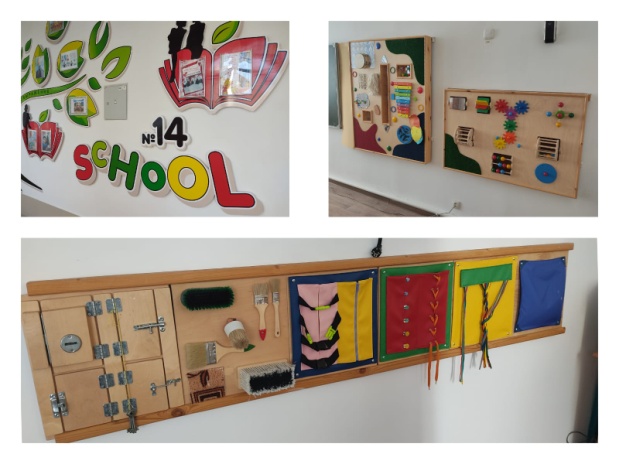 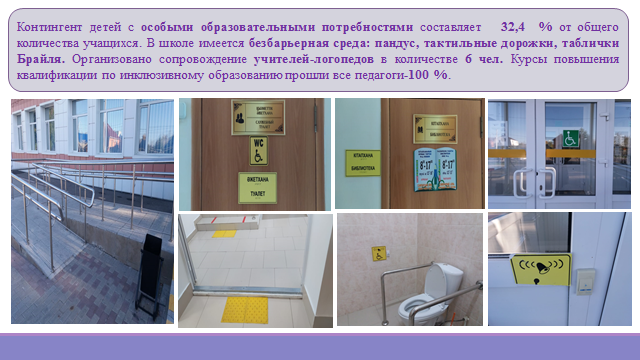 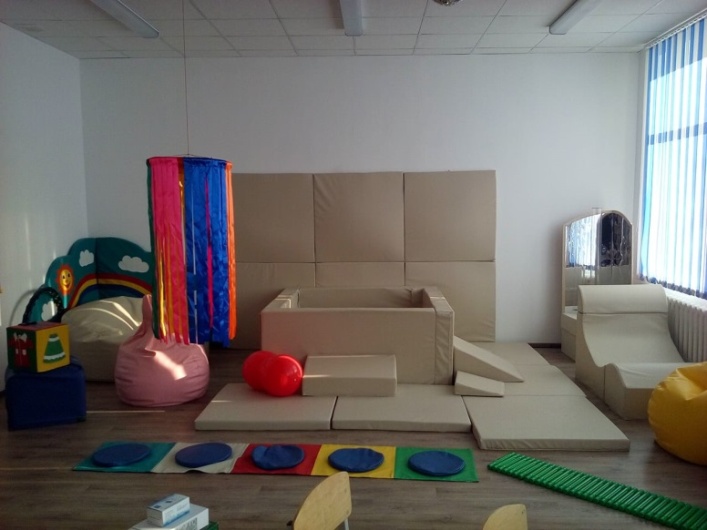 Методические и дидактические материалы, разработанные педагогами школы, для работы с детьми с особыми образовательными потребностями
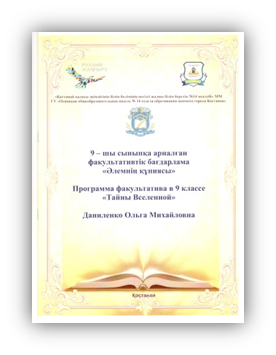 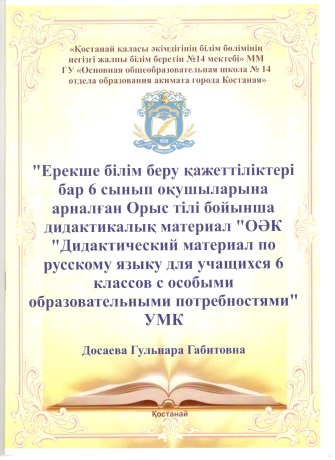 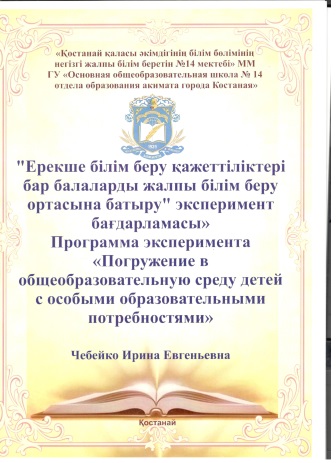 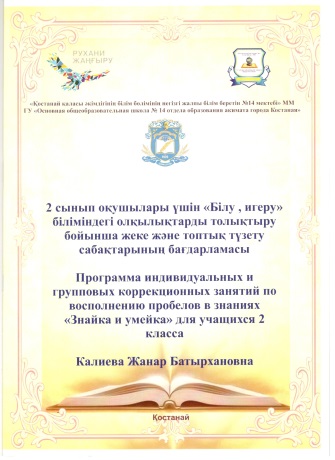 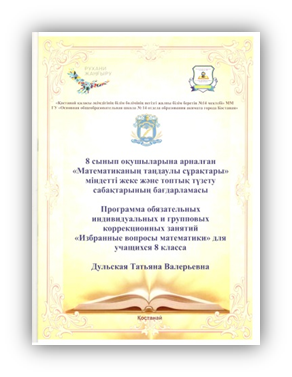 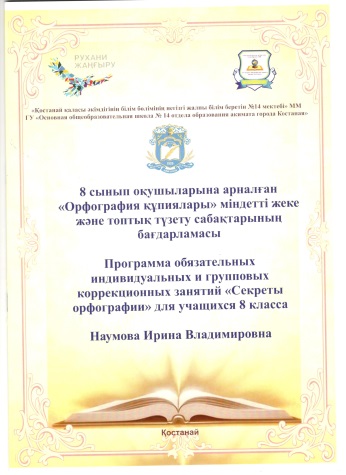 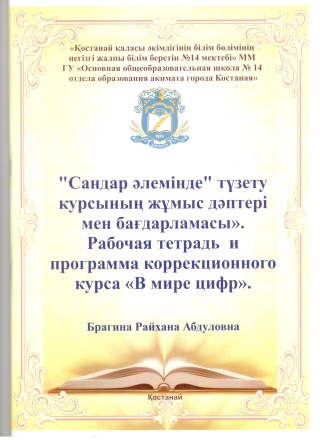 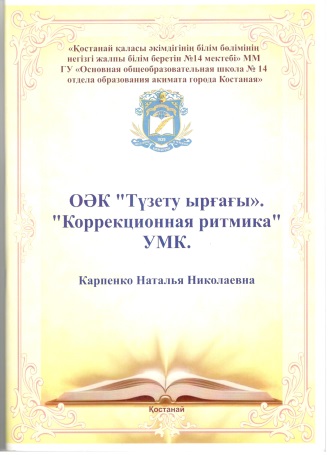 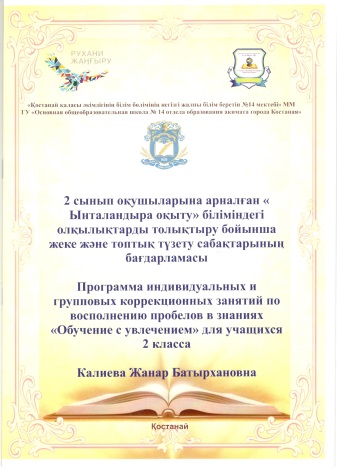 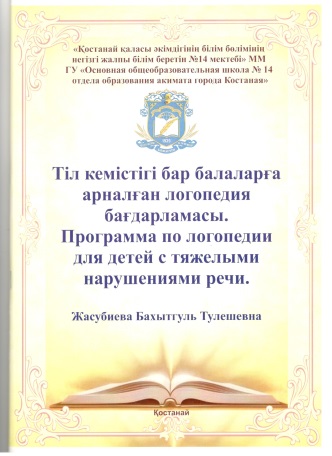 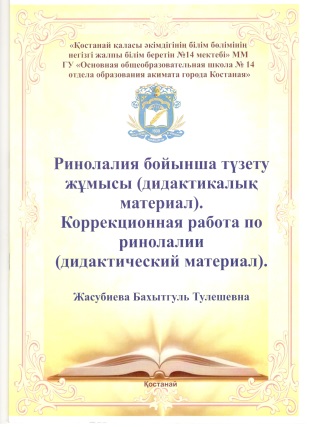 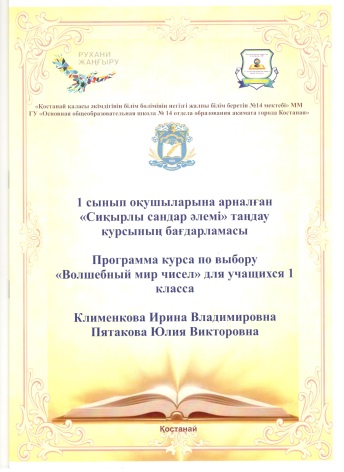 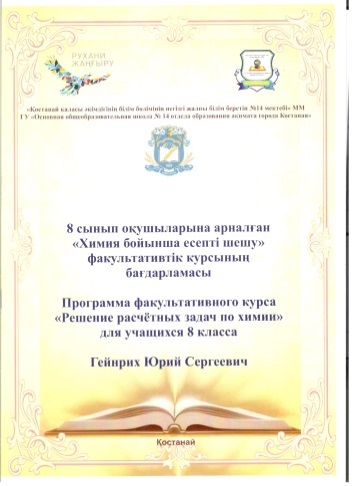 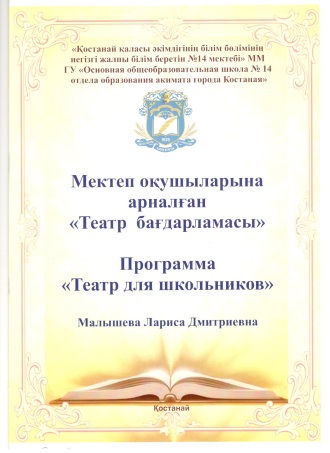 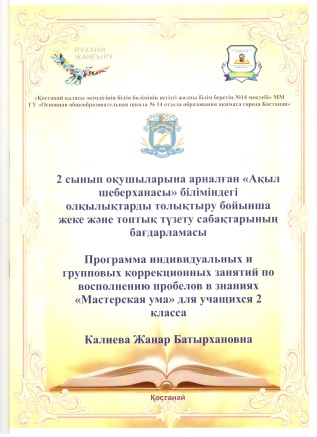 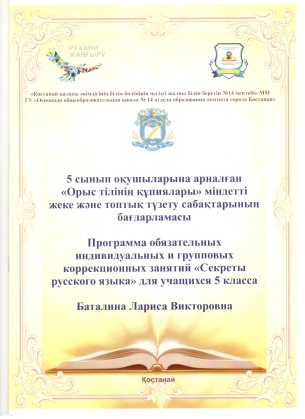 Статьи педагогов школы в
 печатных изданиях
Исмурзина В.А.
Оздоровительно- профилактическая работа на занятиях коррекционной
ритмикой............................................................................61-65
Зелинская К.М.
Создание благоприятного психологического климата для всех участников
инклюзивного образовательного процесса............................................................................103-107
Касаева М.Д.
Развитие инклюзивного образования в Казахстане и в странах
СНГ....................................................................................119-123
Крамаренко Е.В.
Особенности работы духовно-нравственного воспитания детей с особыми образовательными потребностями в условиях общеобразовательной
школы……………………………………………...........187-191
.
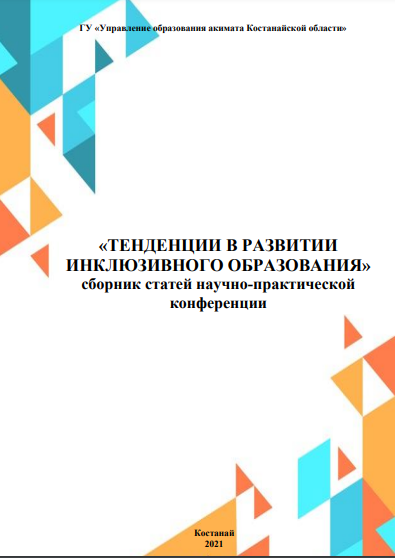 Обобщение опыта работы школы с детьми с особыми образовательными потребностями на семинарах, мастер-классах, конкурсах
Городской семинар для заместителей директоров по УР «Организация инклюзивного образования в рамках общеобразовательной школы». 
18 февраля 2016
Открытый урок по всемирной истории «Монголо-татарское нашествие» 
(7 класс (ТНР)).
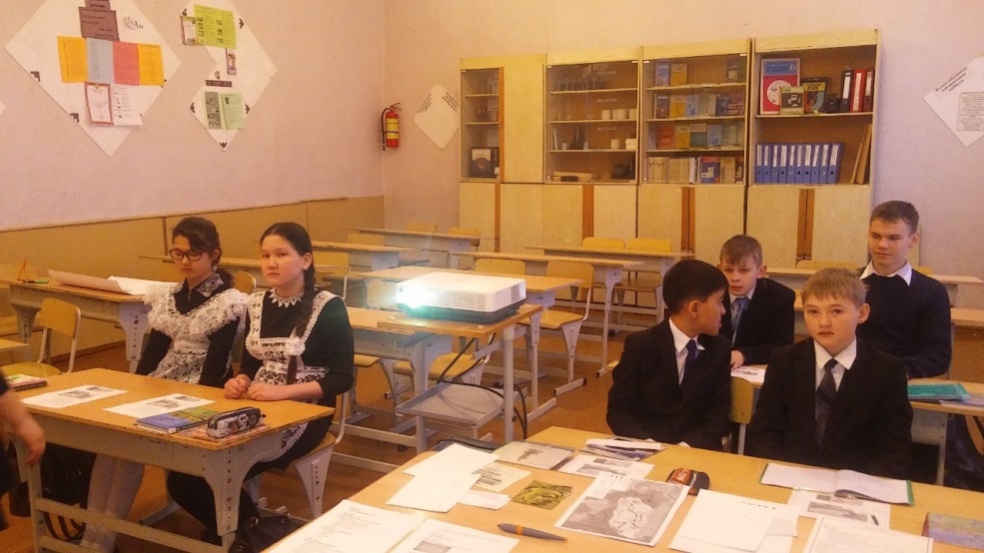 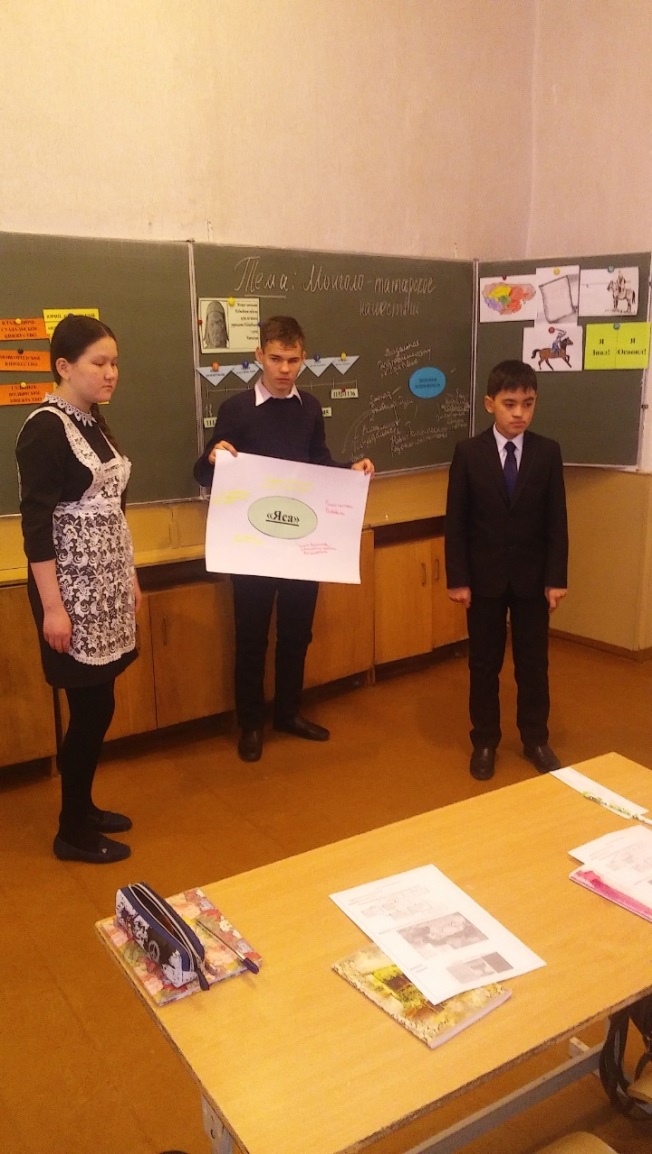 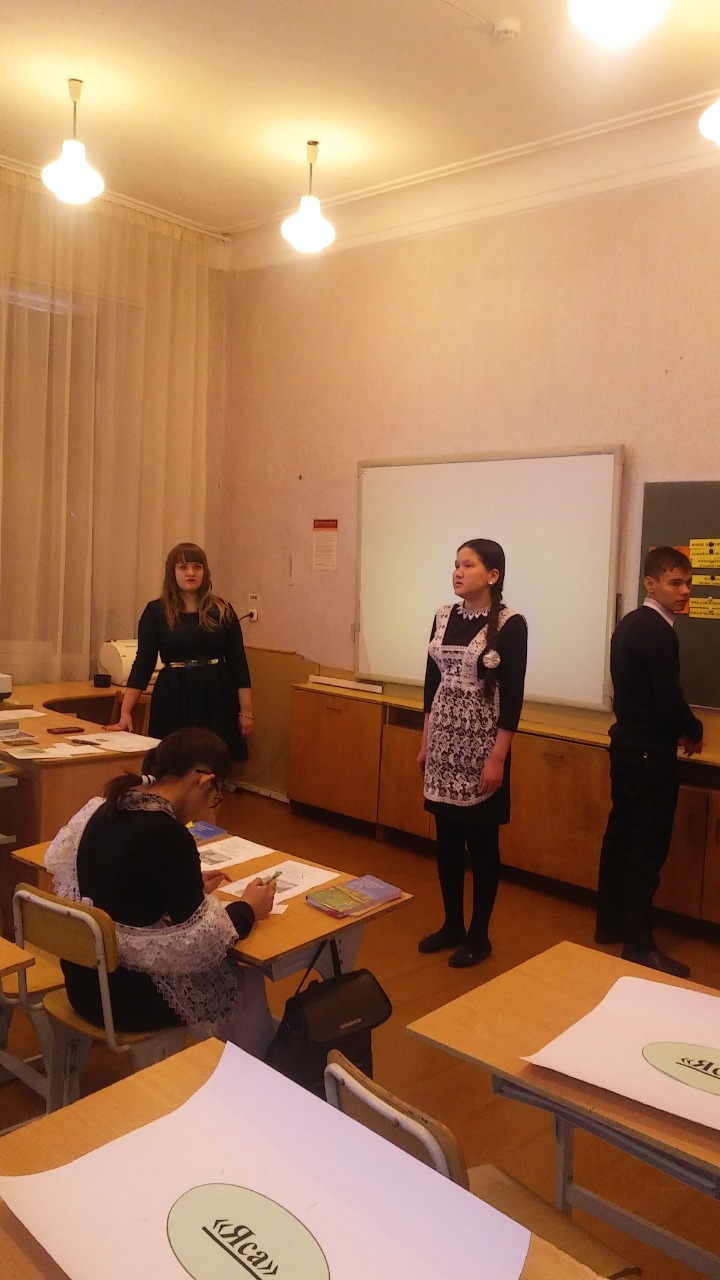 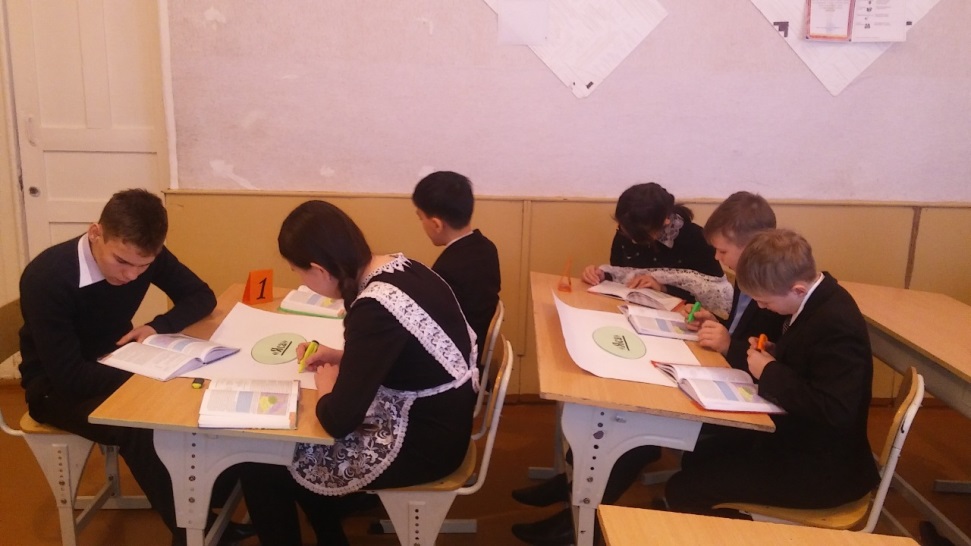 Городской семинар  "Инклюзивное образование в рамках общеобразовательной школы", 2017 г.
(на базе школы) 
Урок географии, работа с детьми с ООП в общеобразовательном классе. 16.03.2017
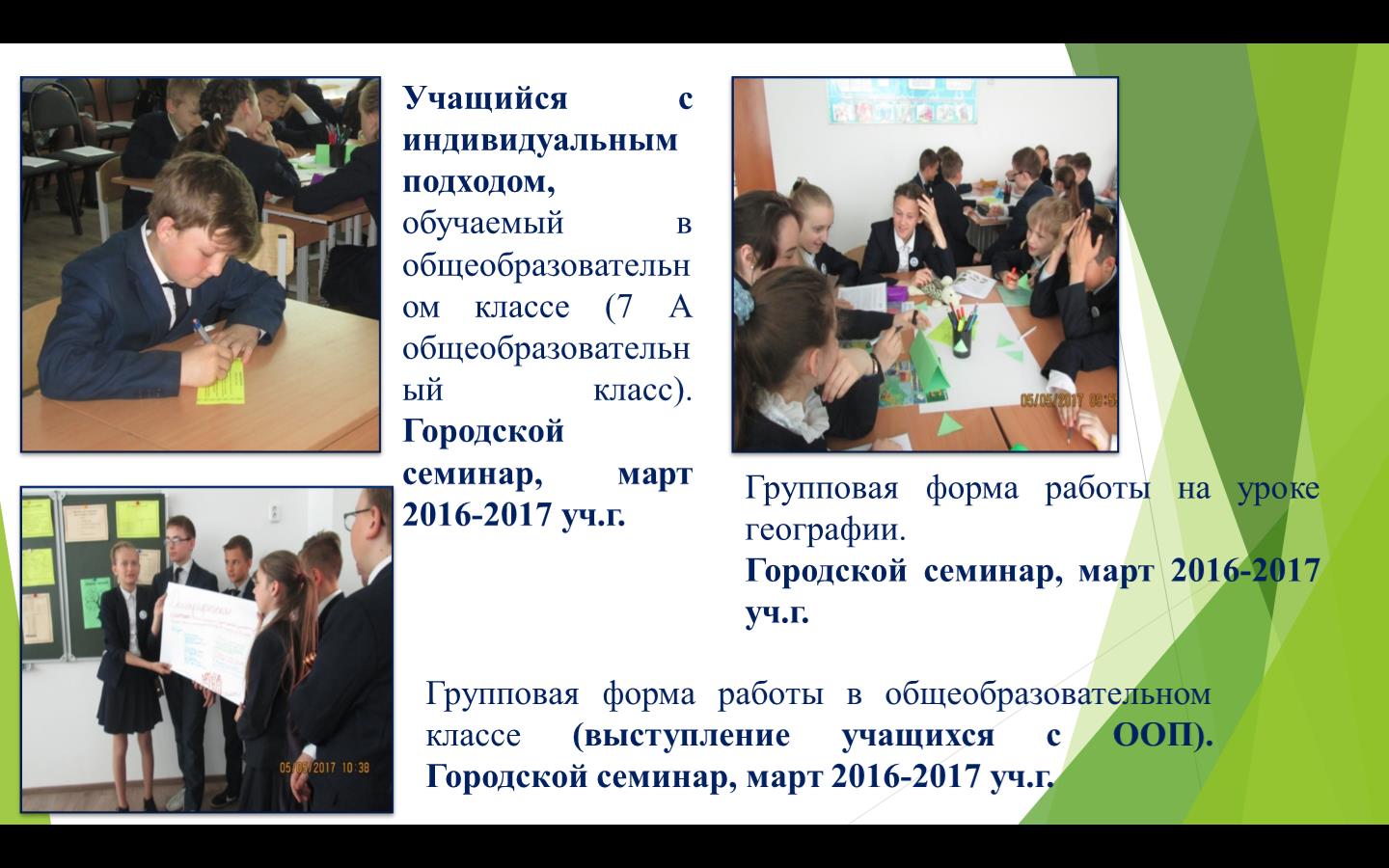 Республиканский семинар «Система работы организаций образования города Костаная по реализации прав учащихся с особыми образовательными потребностями на получение образования», 2018 г.
(на базе школы)
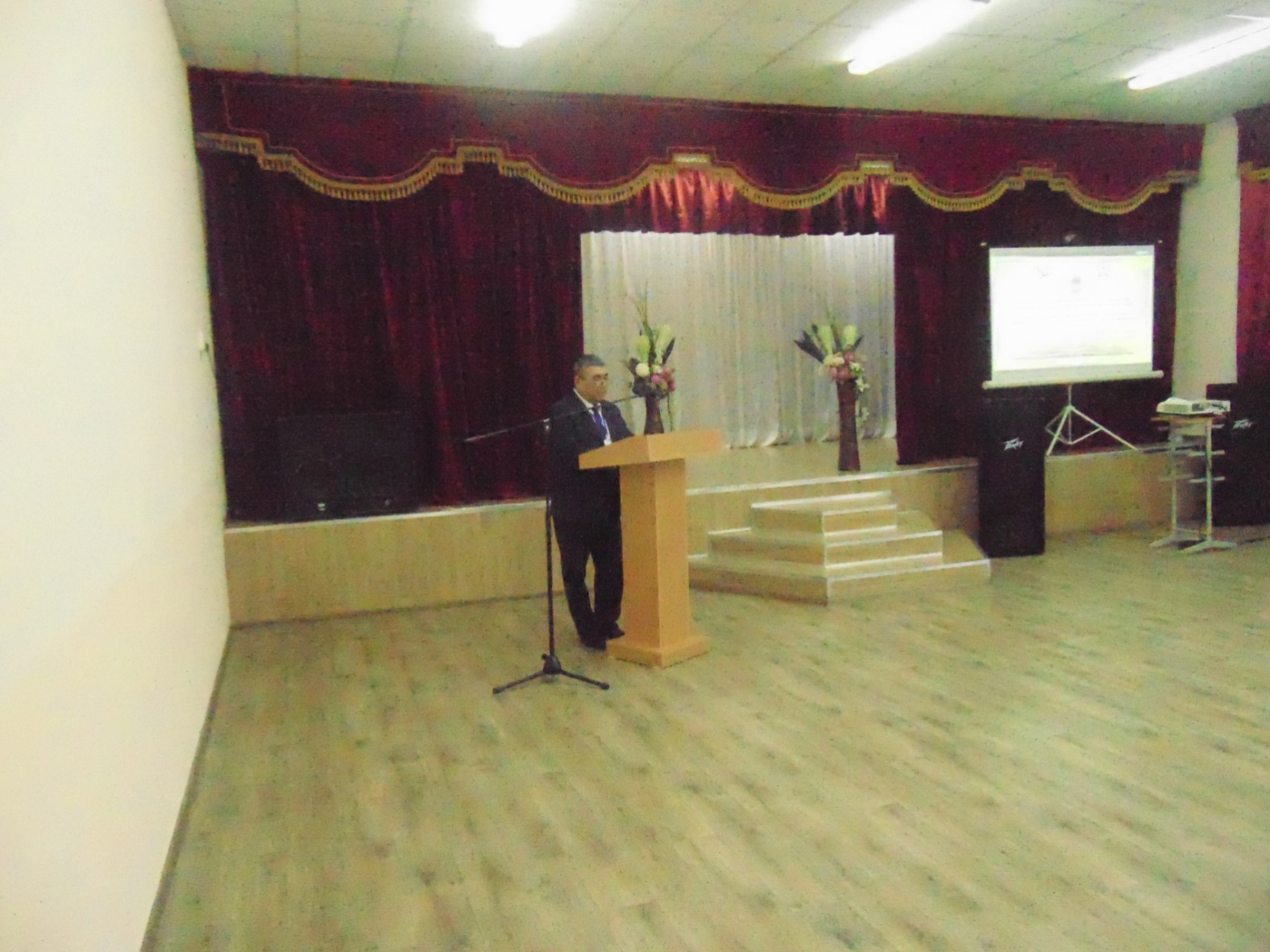 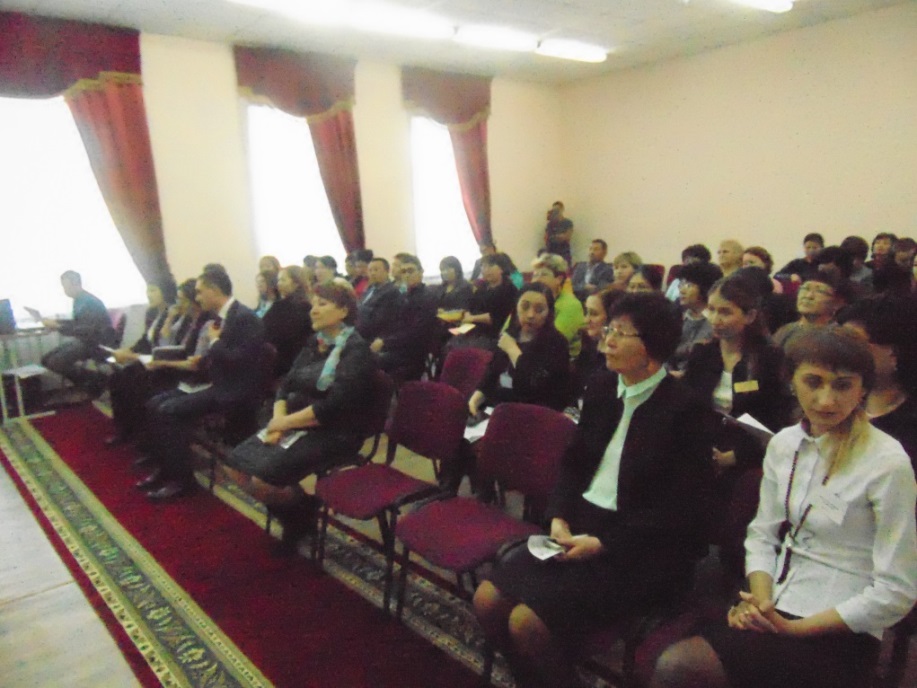 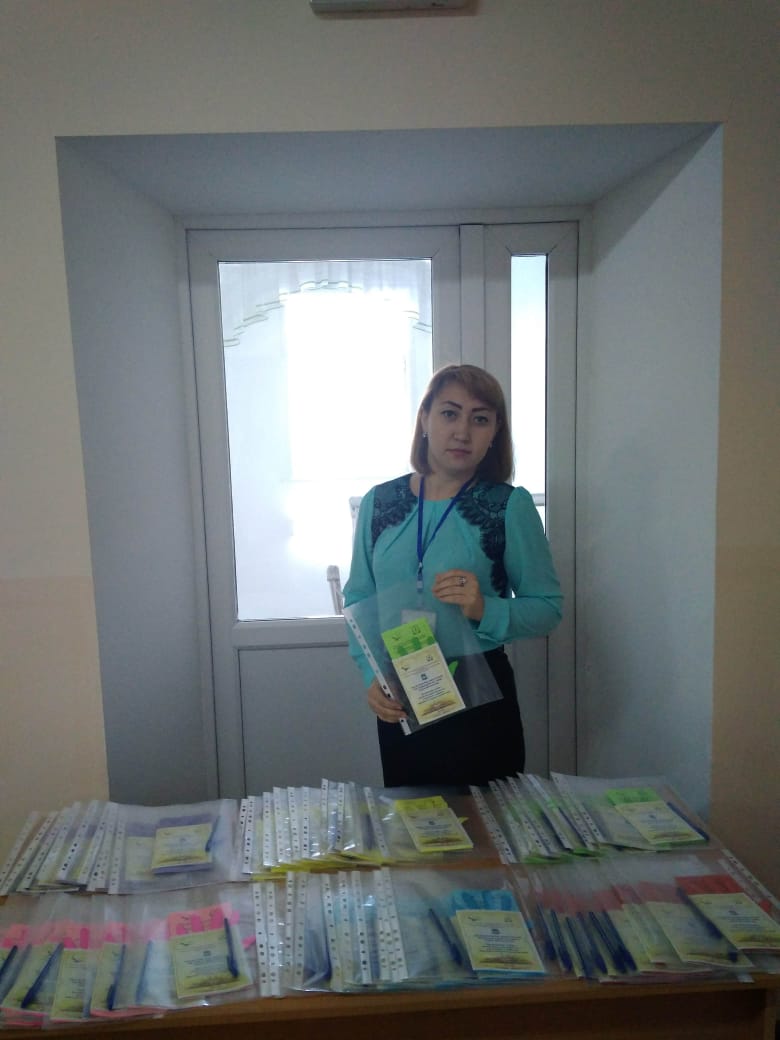 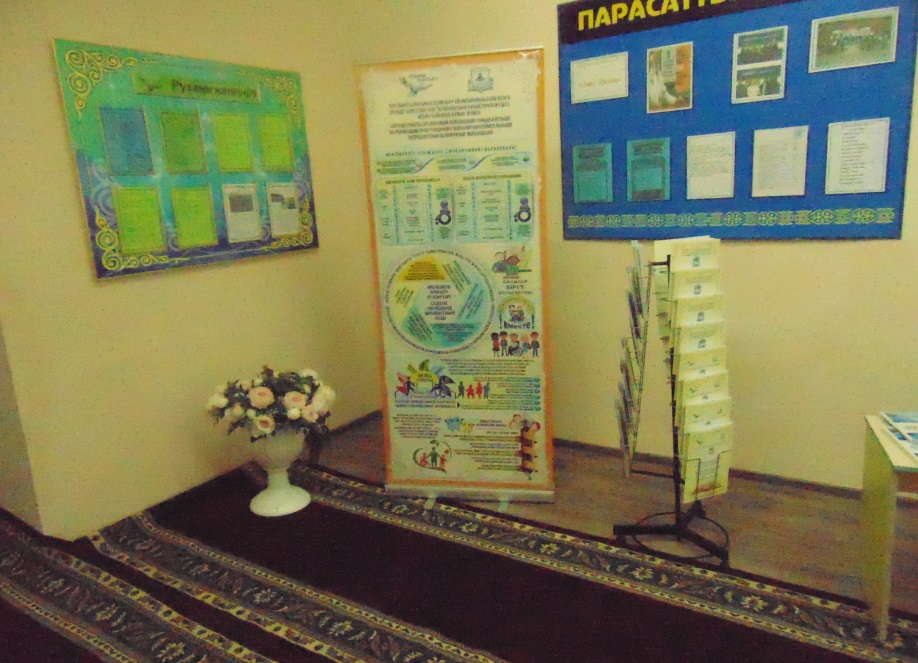 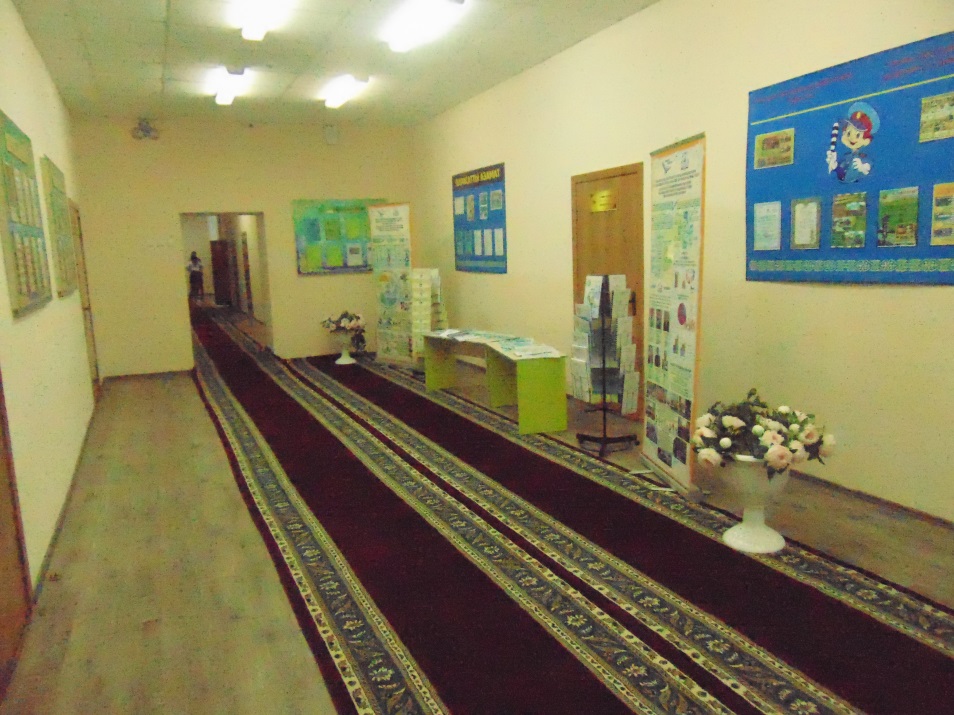 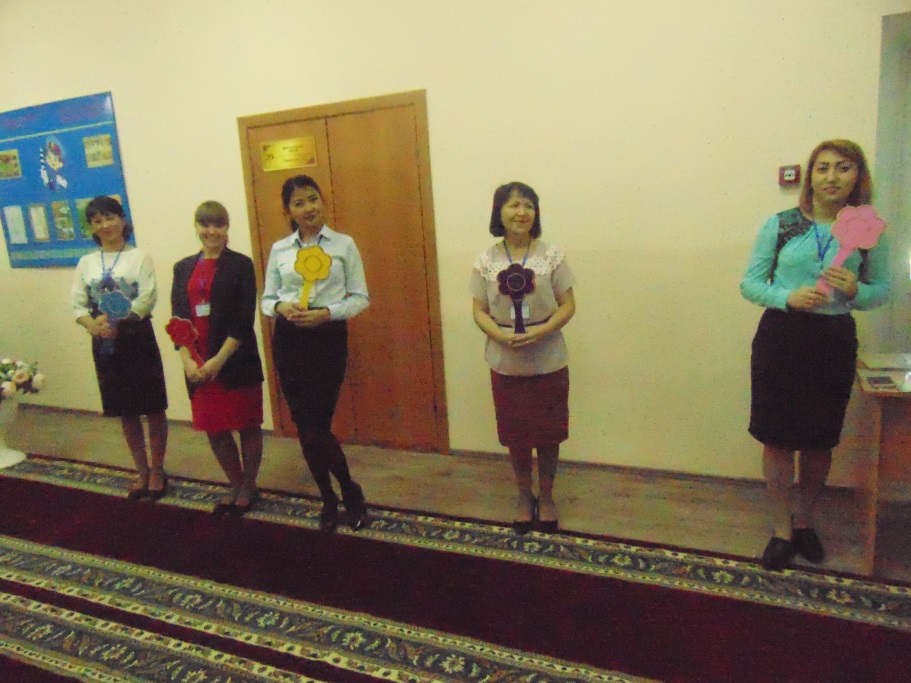 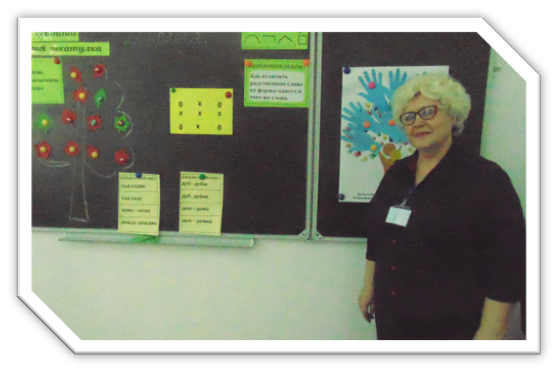 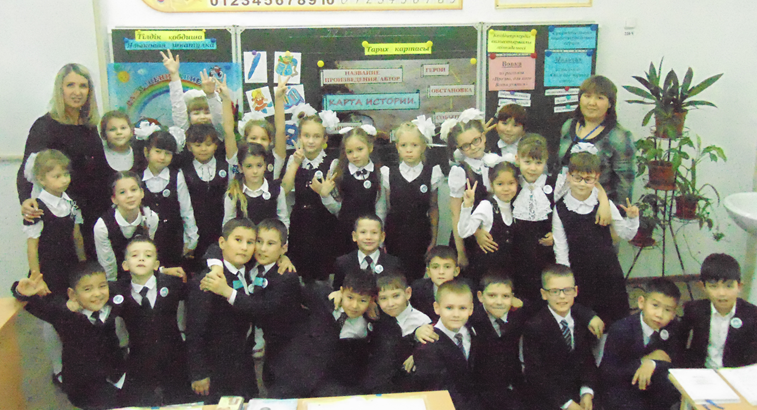 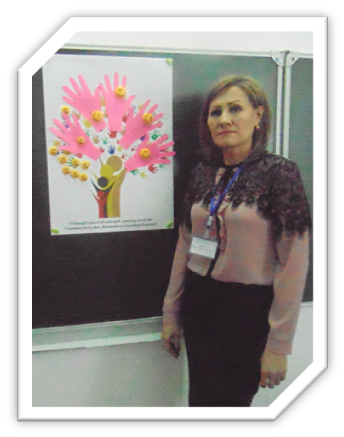 Республиканский семинар 2018 г.
(на базе школы)
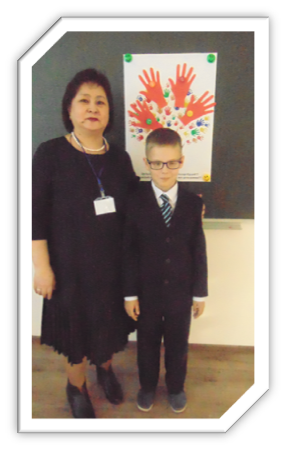 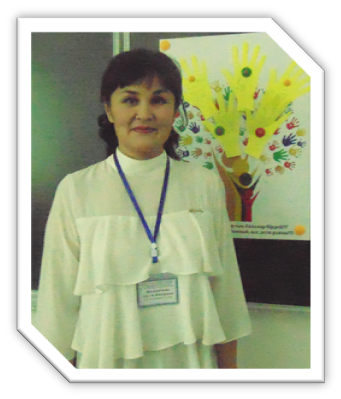 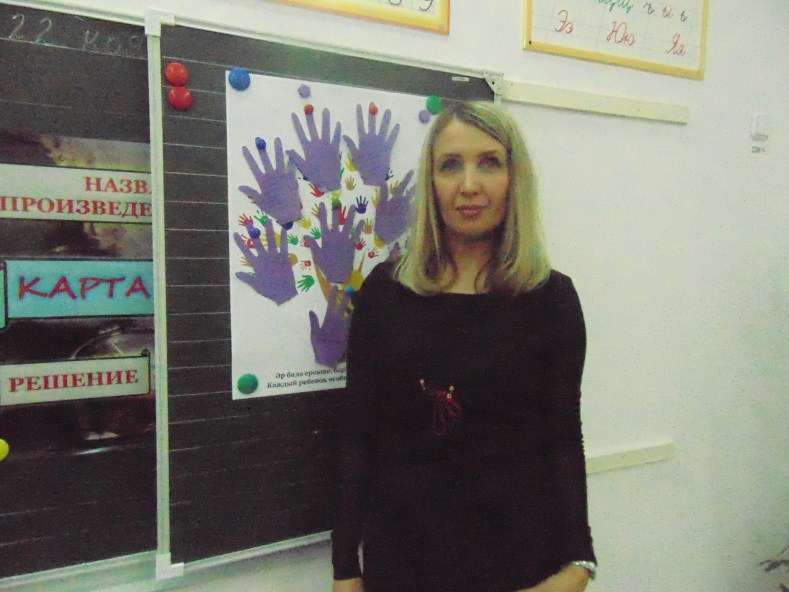 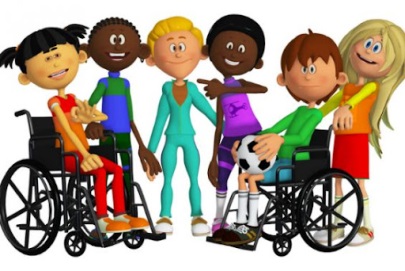 Городской семинар «Реализация прав детей с особыми образовательными потребностями на обучении  в рамках общеобразовательной школы»
Январь 2018год
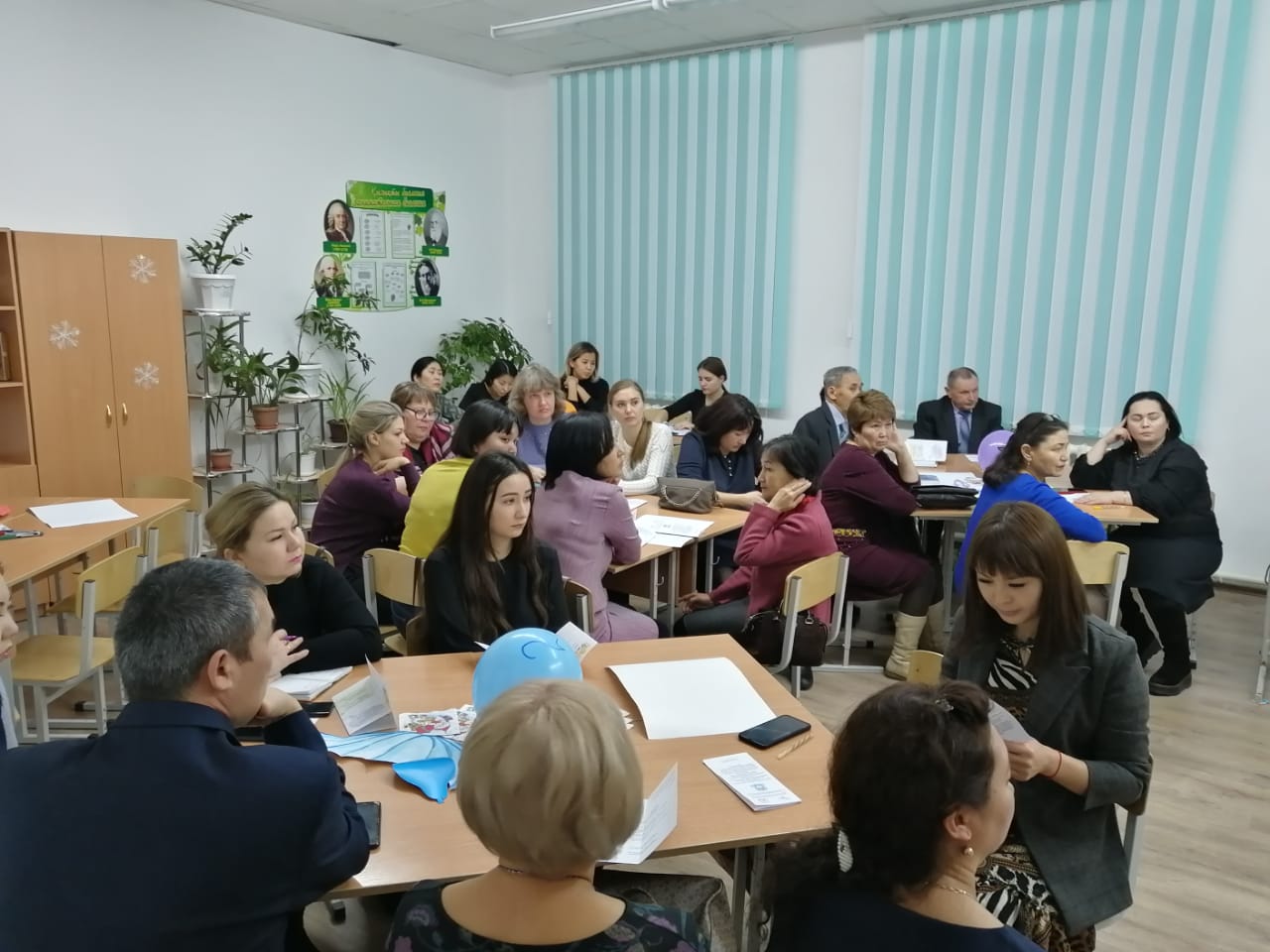 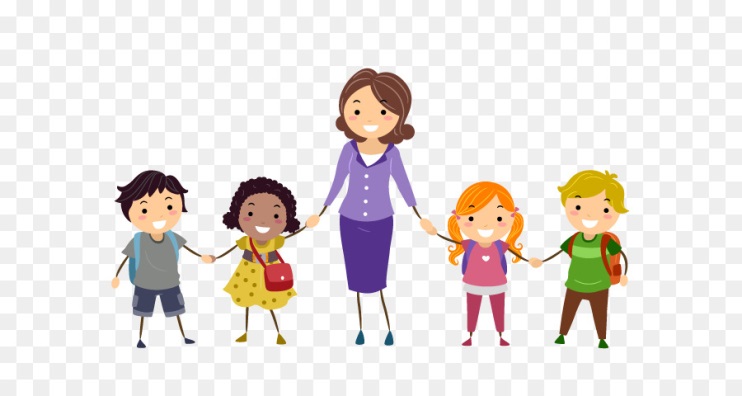 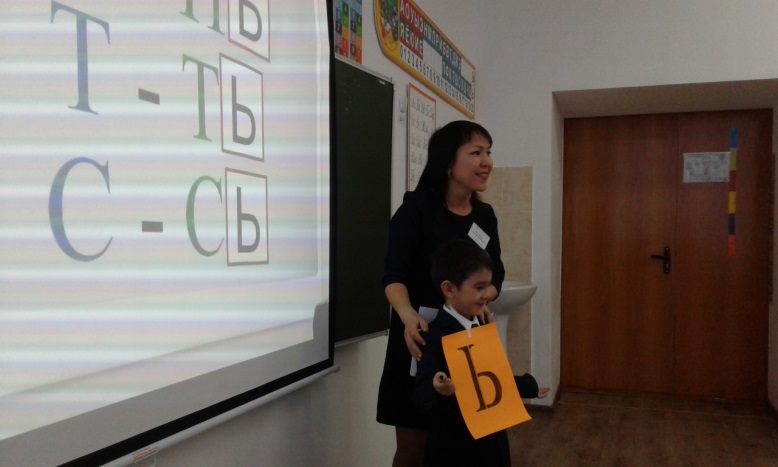 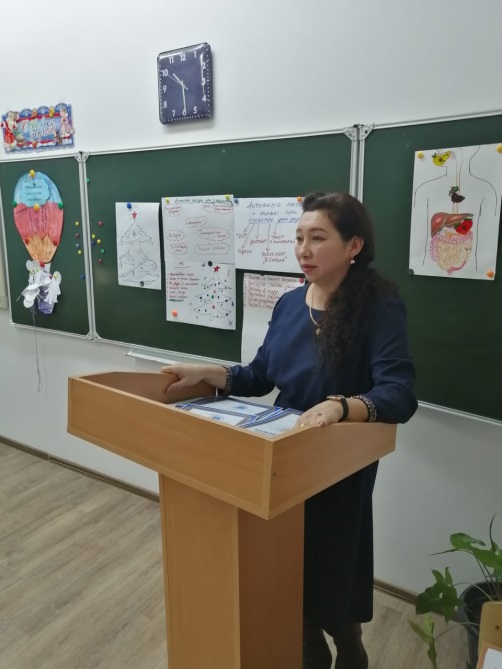 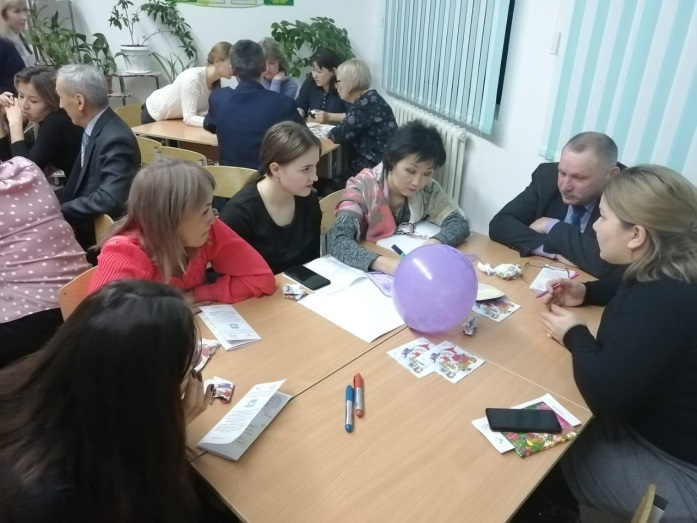 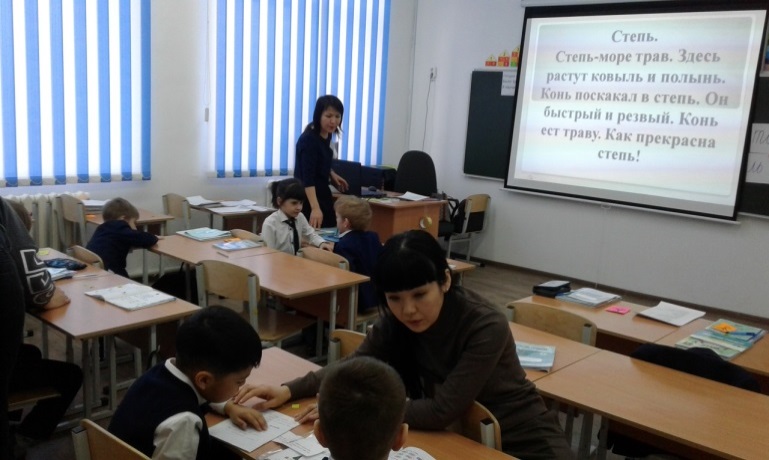 Заседание городского МО учителей казахского языка и литературы «Білім беруде жаңа әдіс - тәсілдерді қолданудың тиімділігі», 2019 г. (на базе школы)
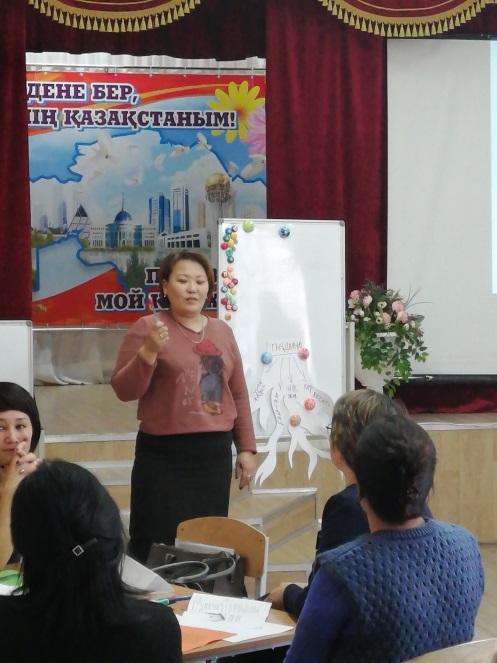 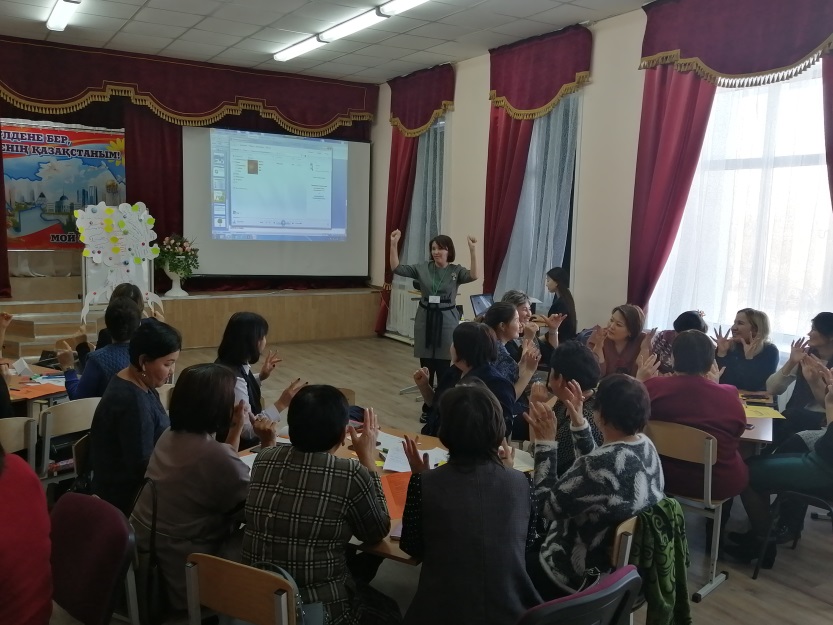 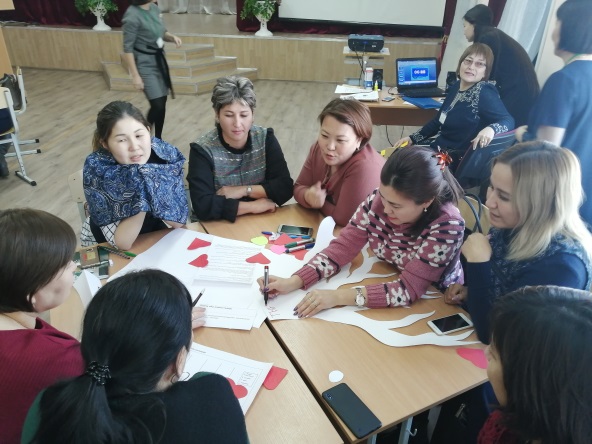 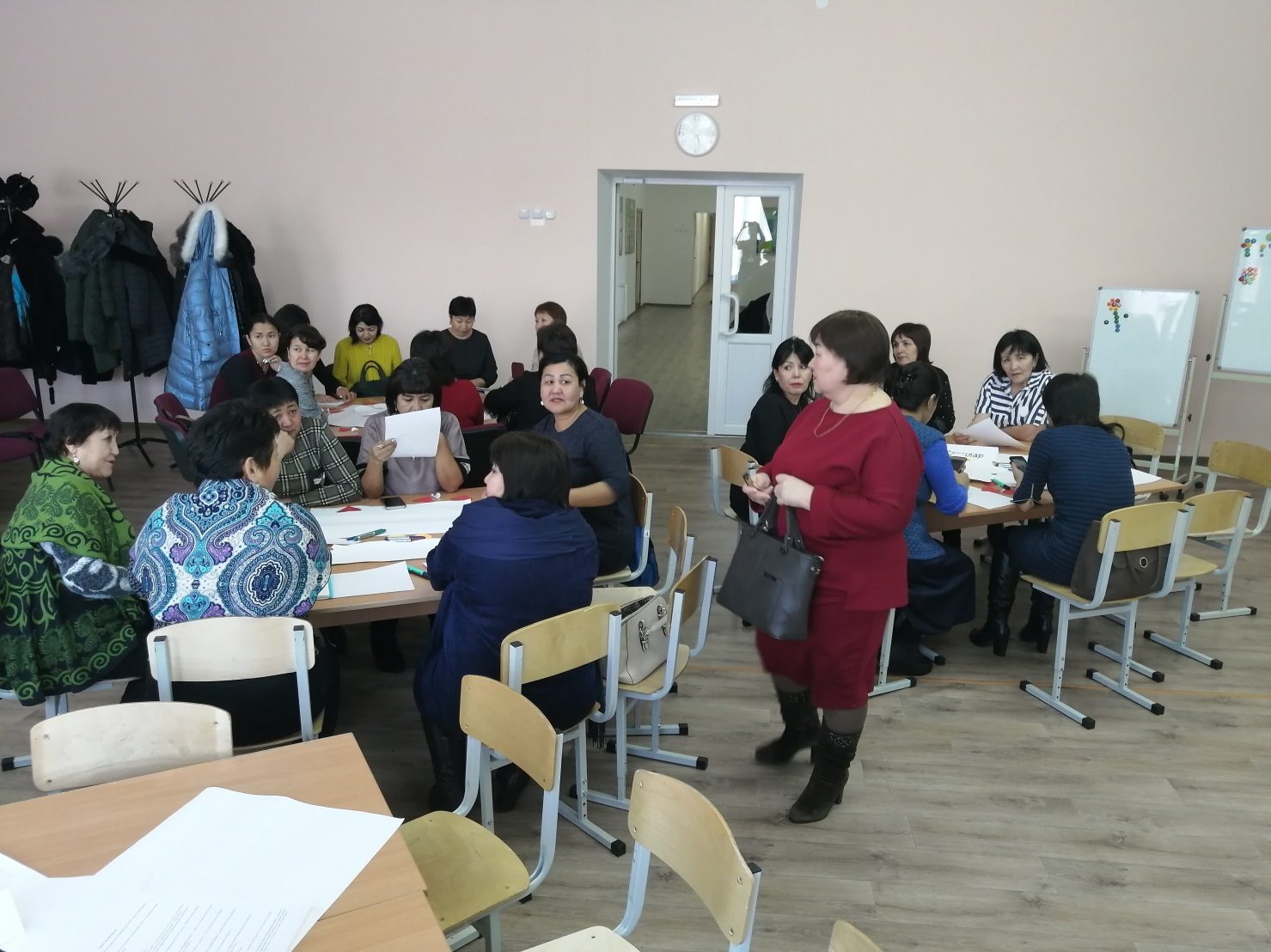 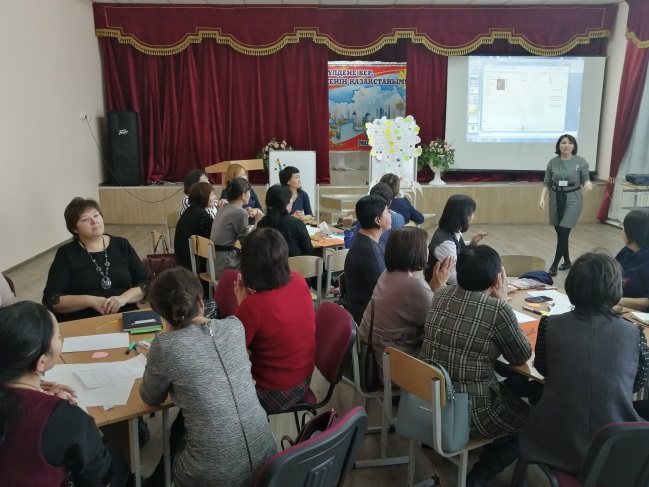 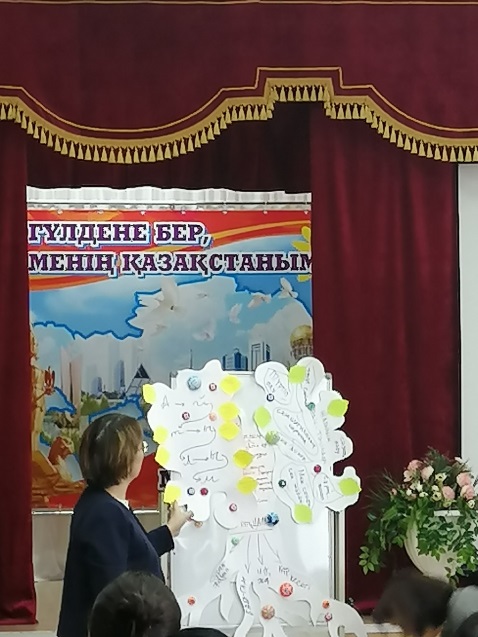 Семинар для учителей математики, физики и информатики 
«Инновационная деятельность педагога в условиях  внедрения и реализации обновленного содержания образования»  2019 г. (на базе школы)
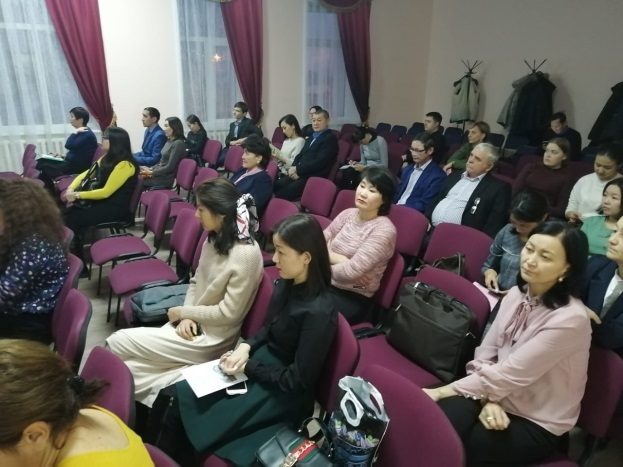 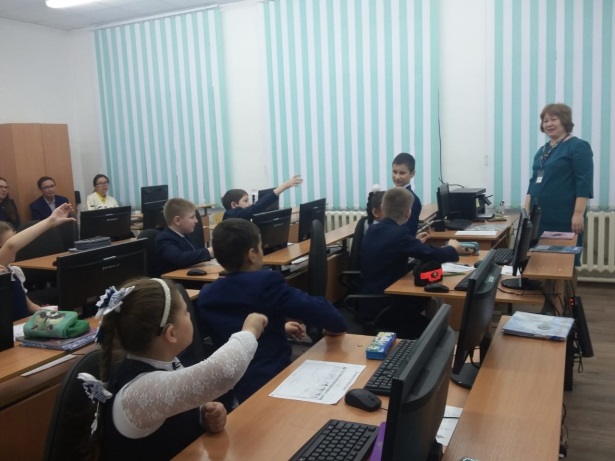 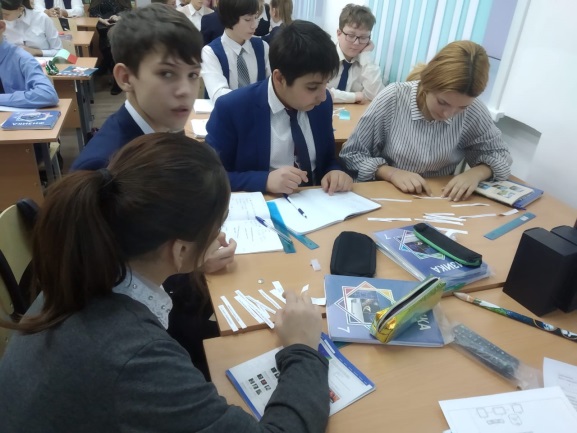 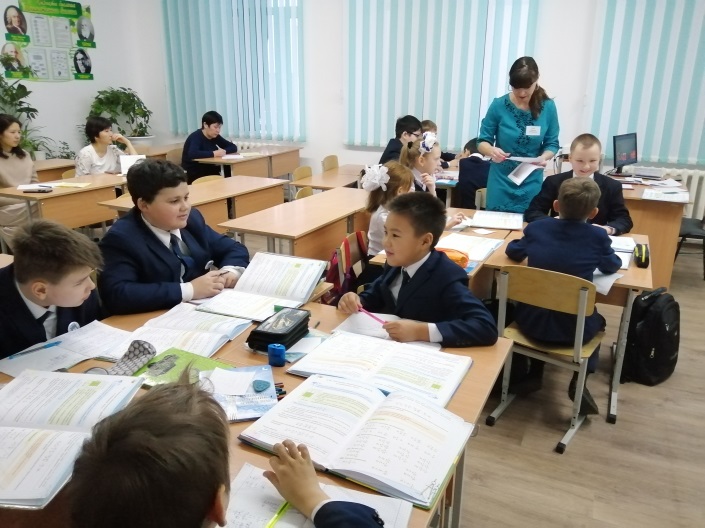 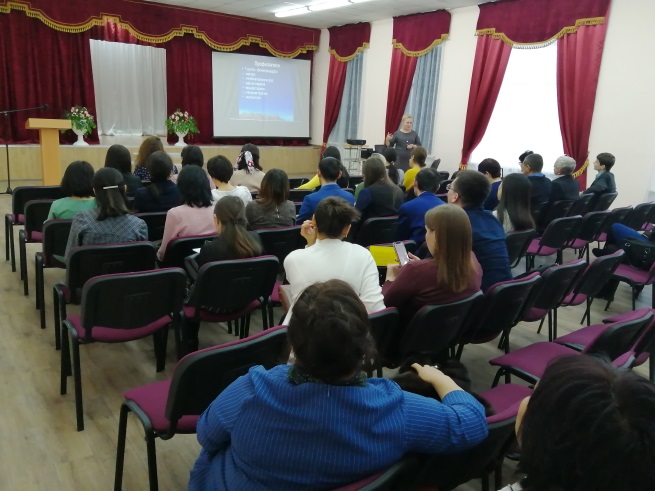 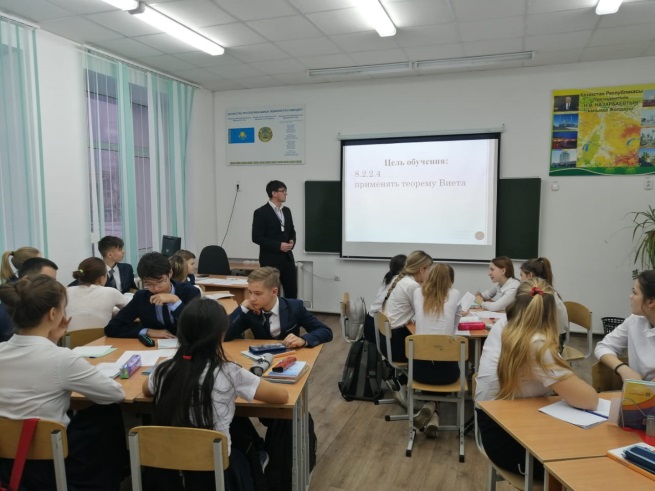 Круглый стол «Создание благоприятного психологического климата для всех участников инклюзивного образовательного процесса» в рамках сотрудничества школ города, 2021 г.
 (на базе школы)
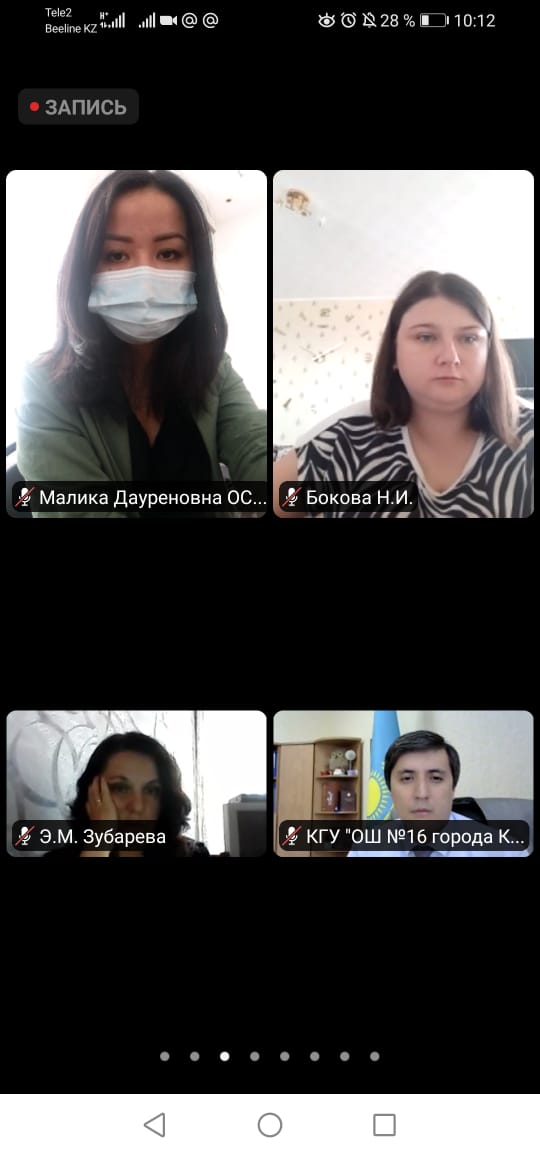 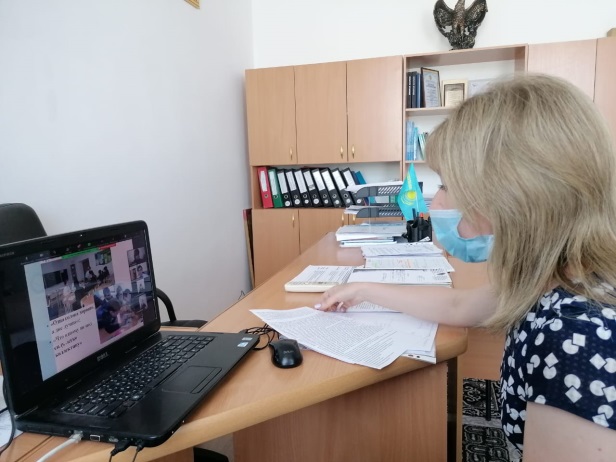 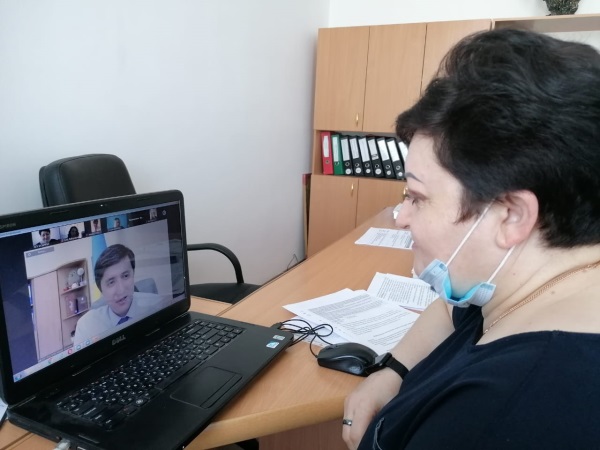 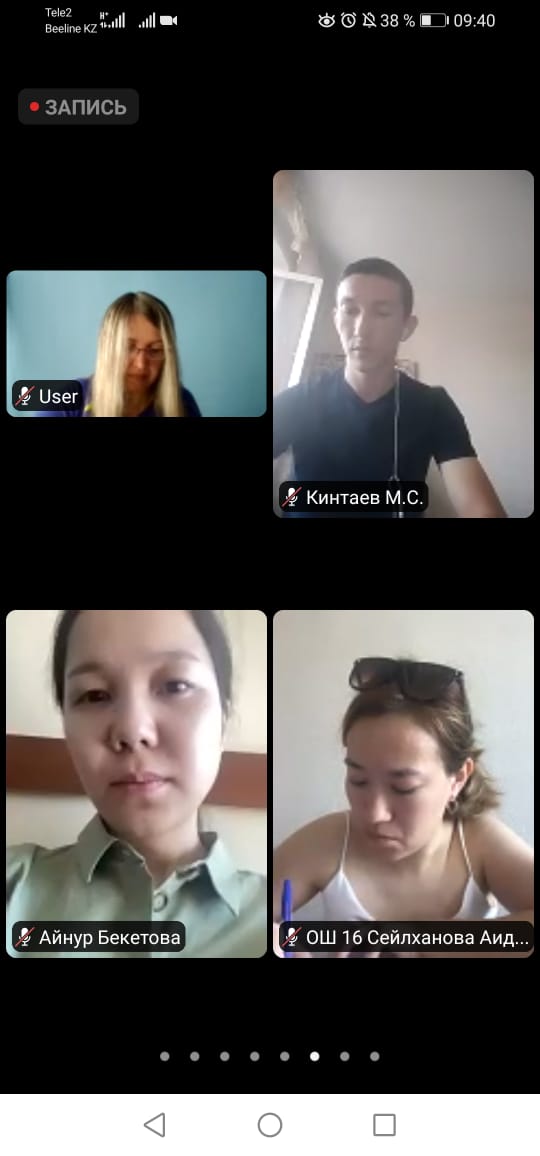 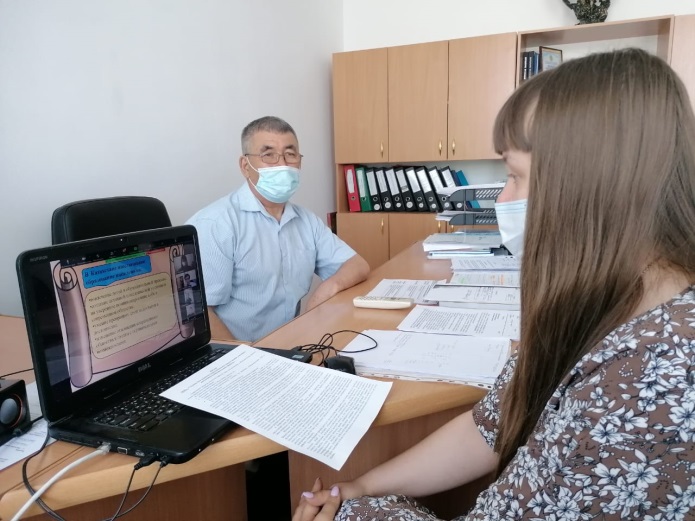 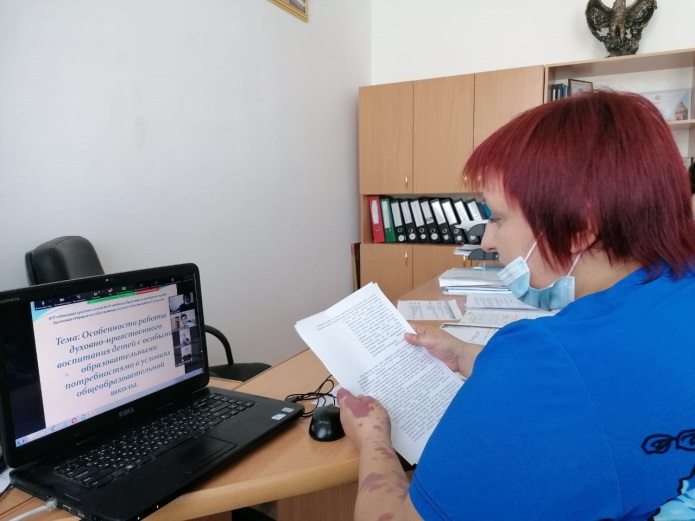 Семинар-практикум «Методические основы инклюзивного образования» в рамках сотрудничества школ города, 2021 г.; (на базе школы)
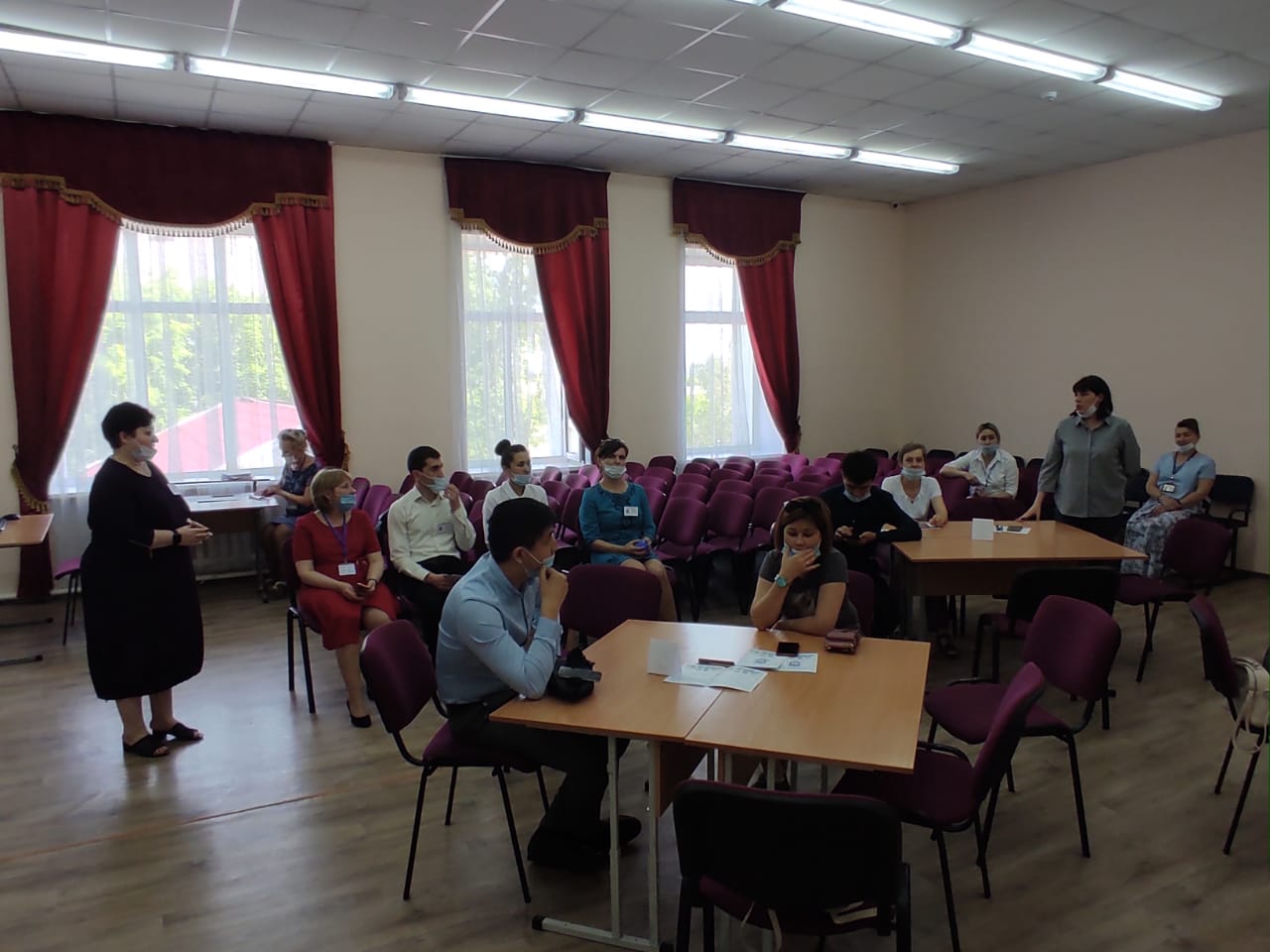 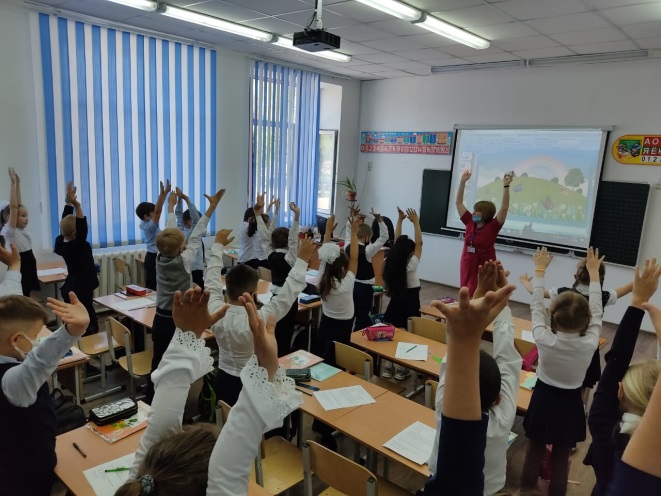 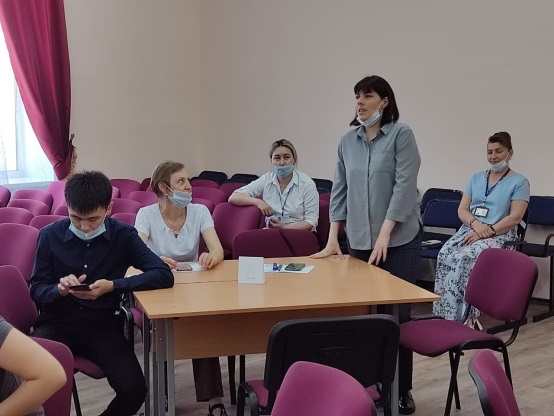 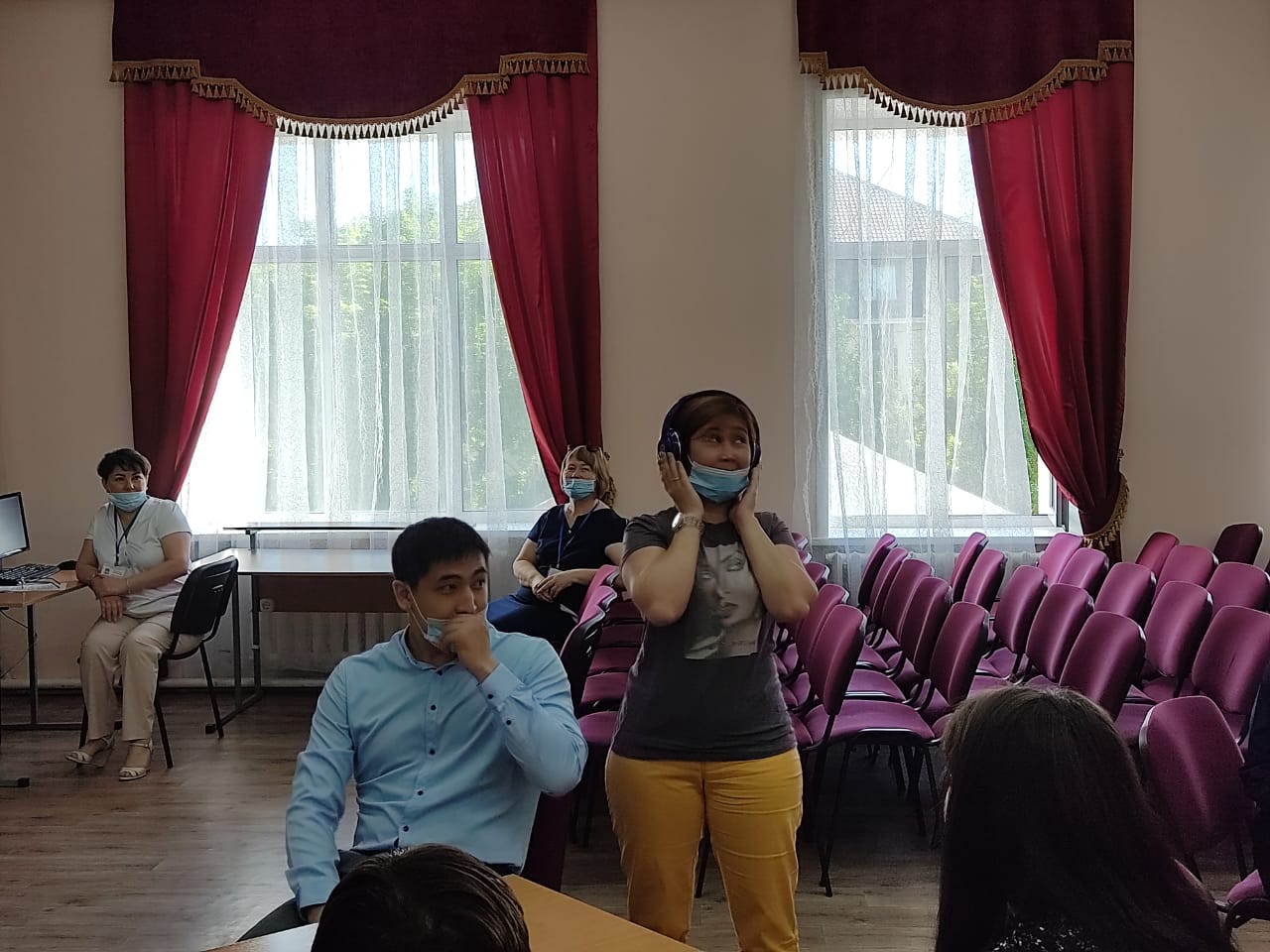 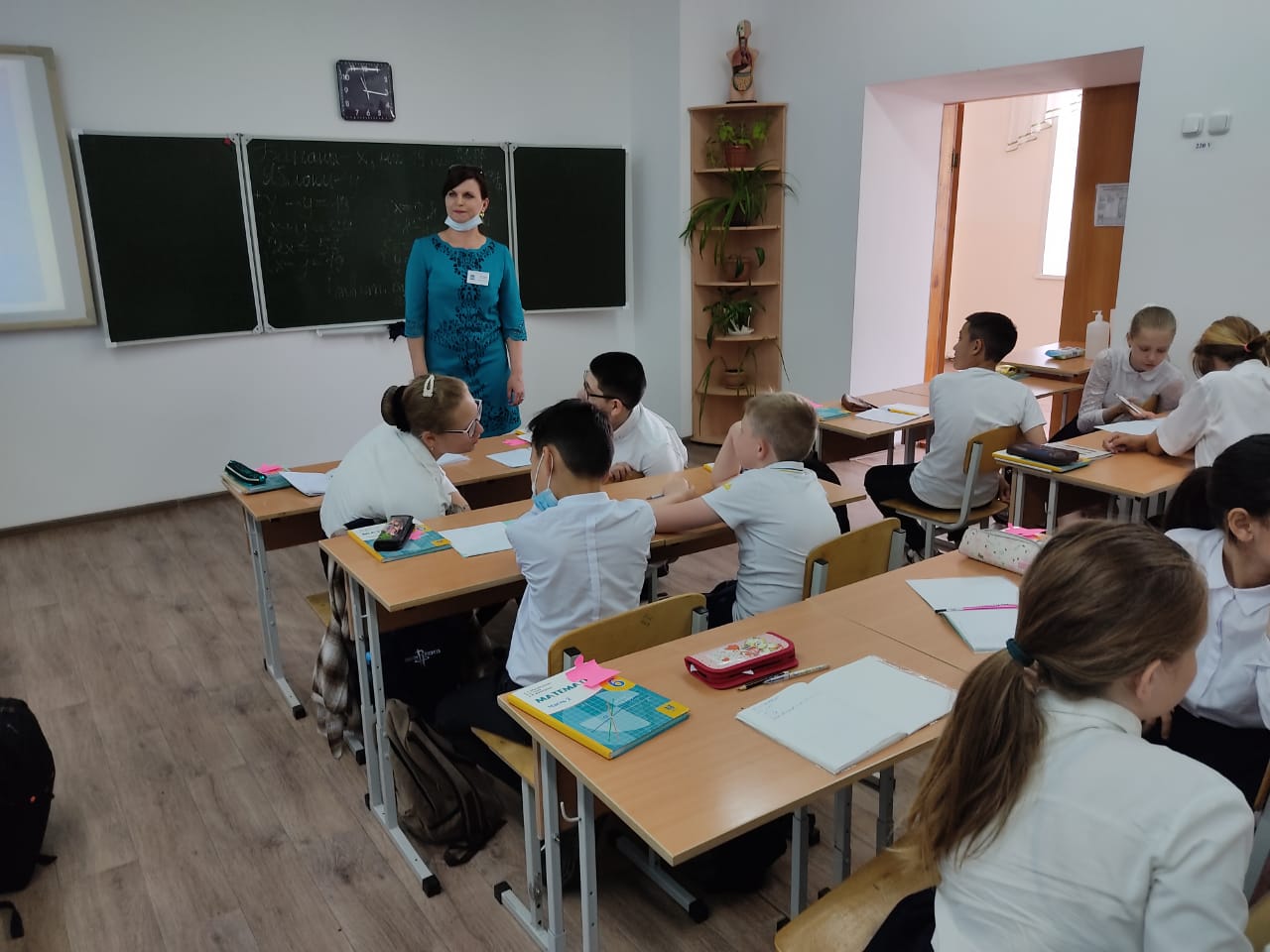 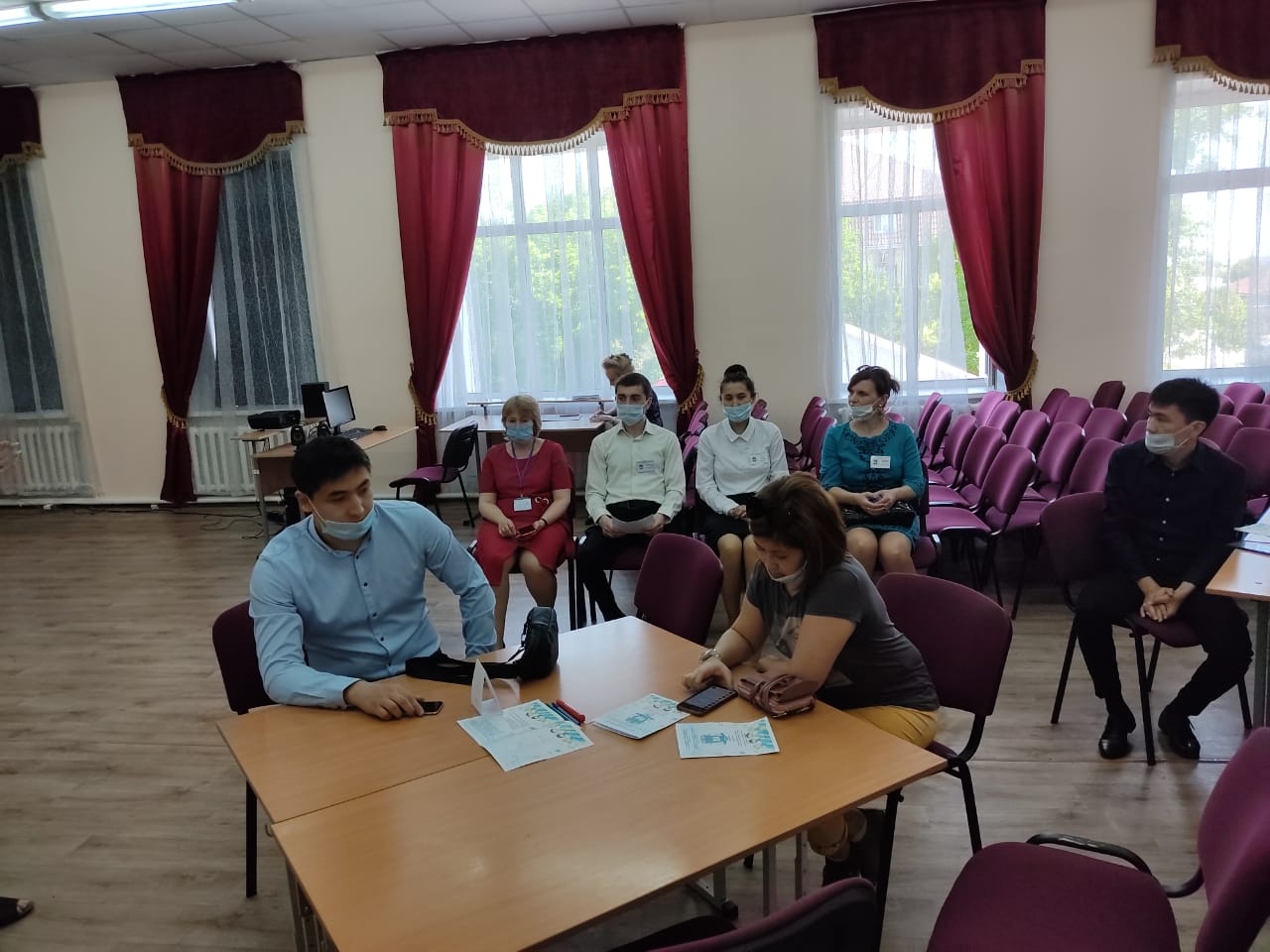 Внеурочная деятельность
Театральная студия «Росток», «Юные Инспектора Движения», патриотический клуб «АдалҰрпақ» , шахматный клуб «Белая Ладья», «Вокальная палитра», «Мелодия», спортивные секции «Таеквондо», «Футбол», «Флорбол», «Бочче» «Волейбол», кружки:  изобразительное искусство «Цветные ладошки», инструментальный  «Звуки домбры», «Очумелые ручки», «Englishclub», «Қазақшасөйле сейік», «Чудесный пластилиновый мир» , дебатный клуб «Аманат», ЮПП, Школа вожатского мастерства.
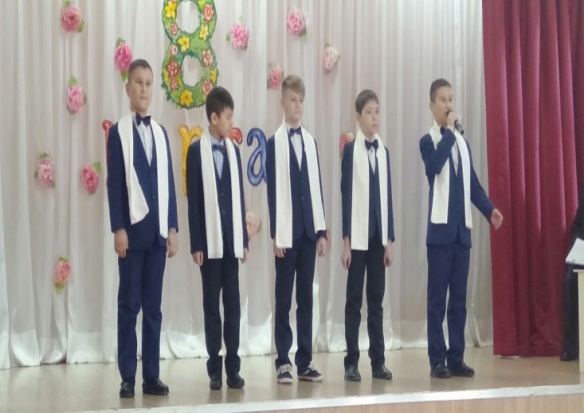 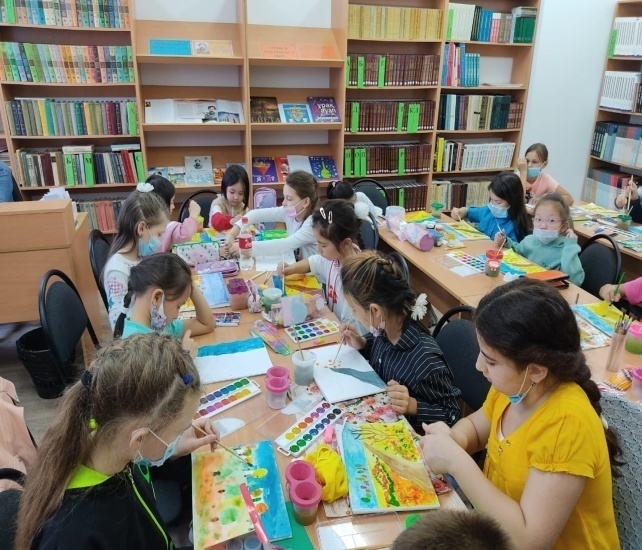 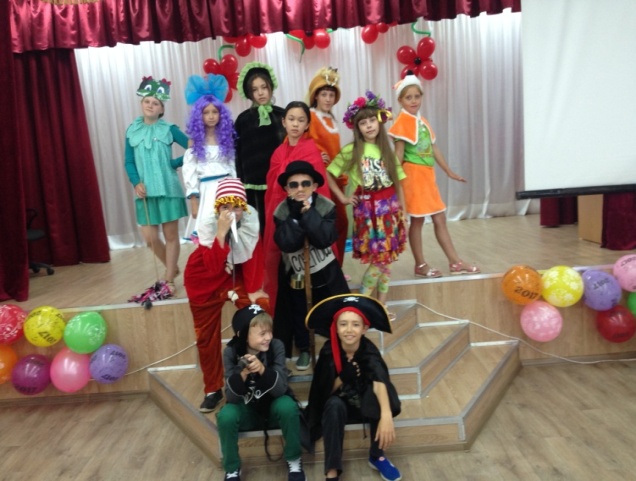 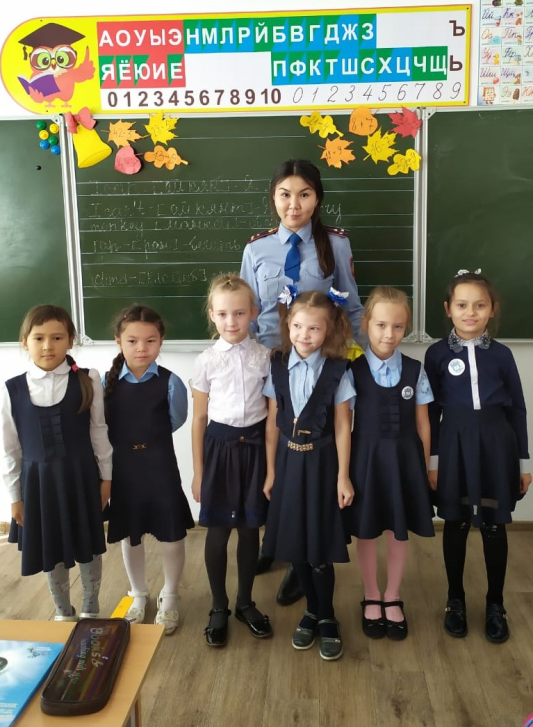 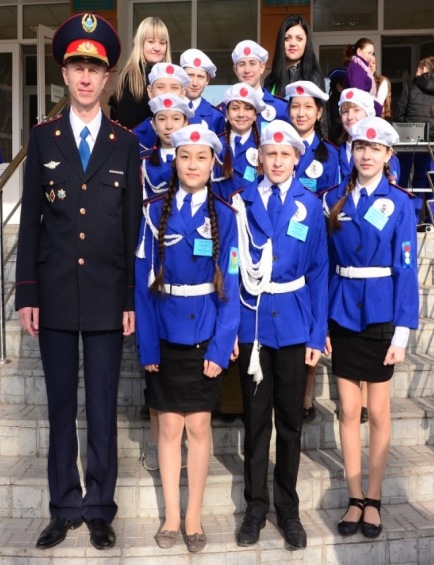 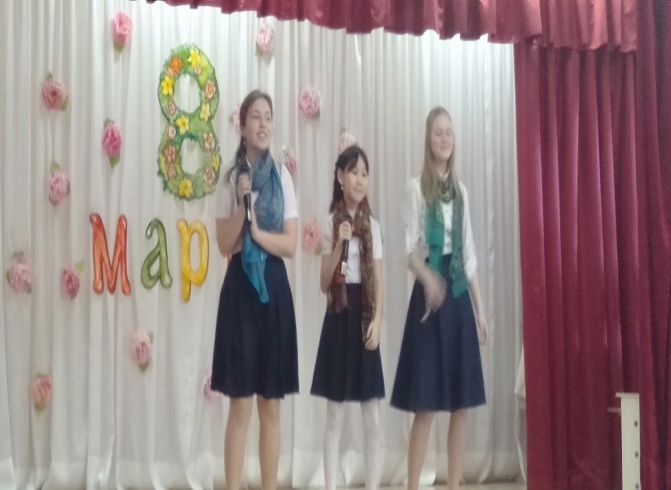 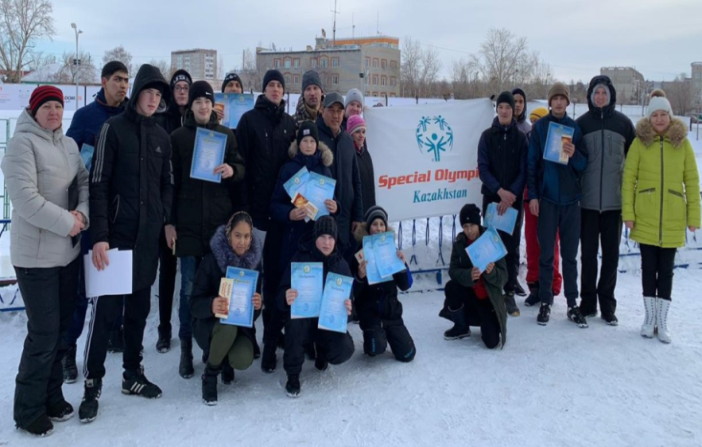 Методические и дидактические материалы, разработанные педагогами школы, для работы с детьми с особыми образовательными потребностями, получившие одобрение Экспертного Совета областного уровня
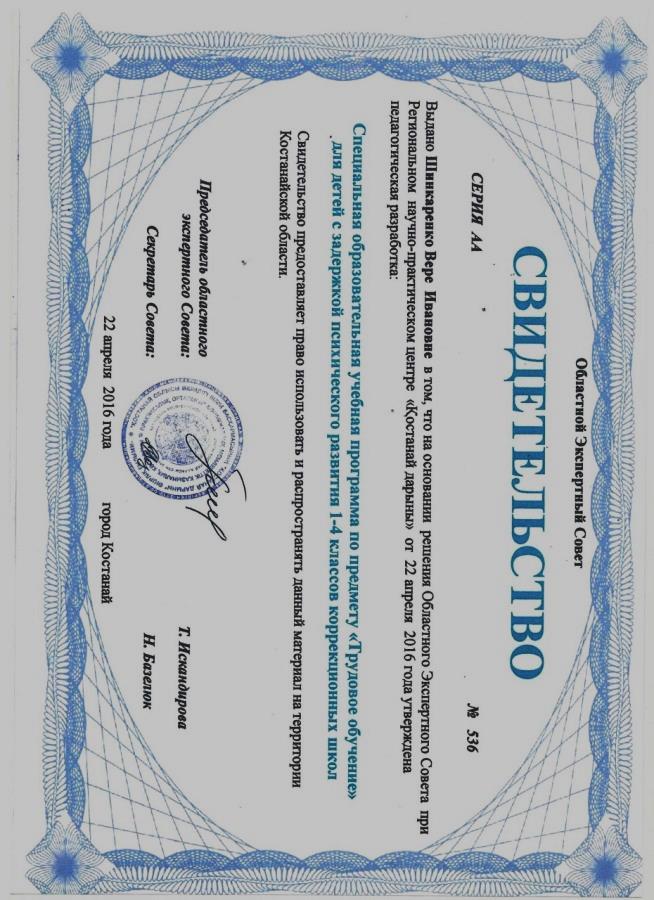 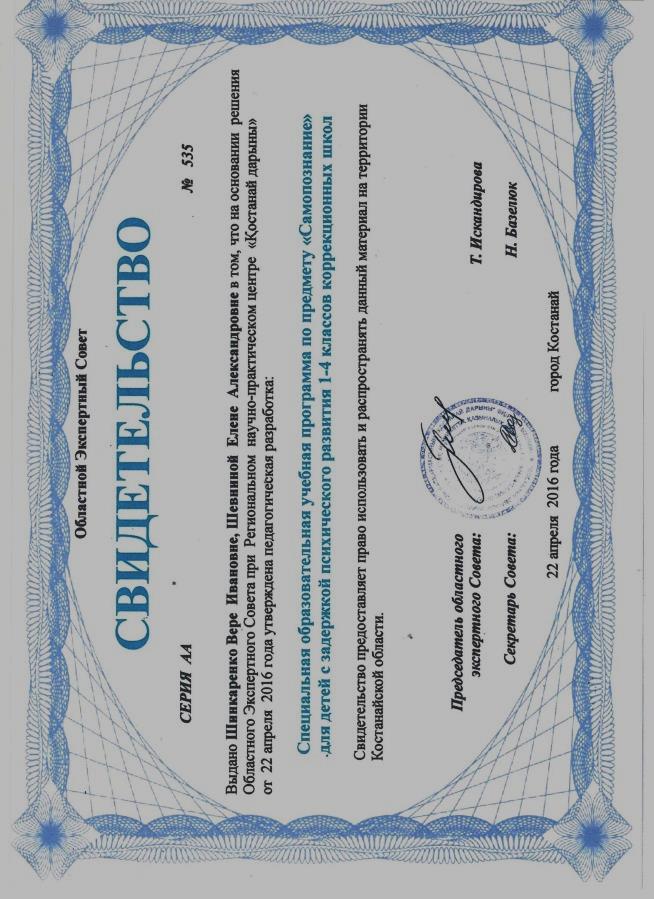 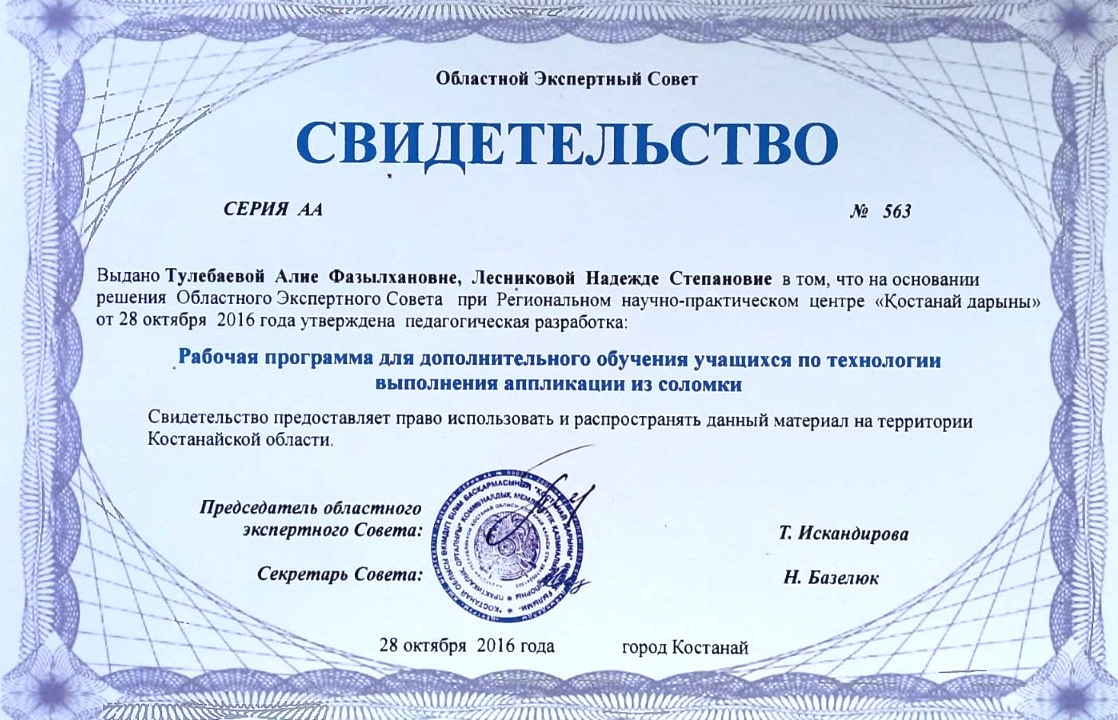 Награды педагогического коллектива от акима области, Управления образования и отдела образования.
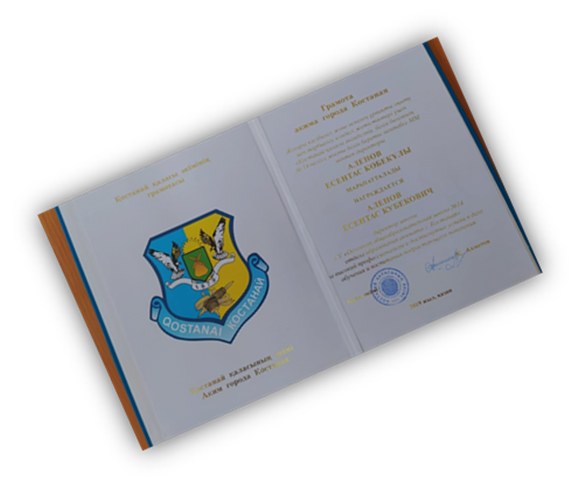 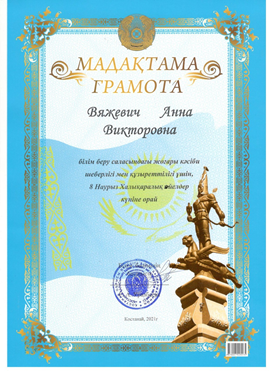 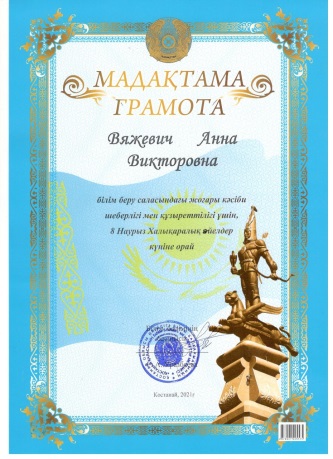 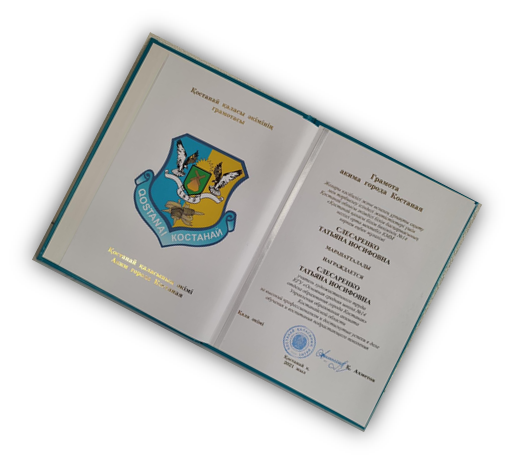 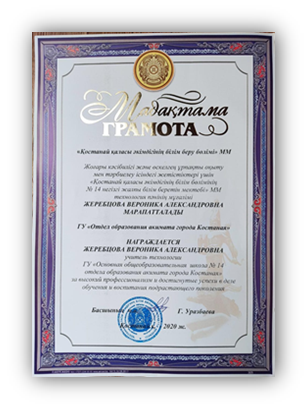 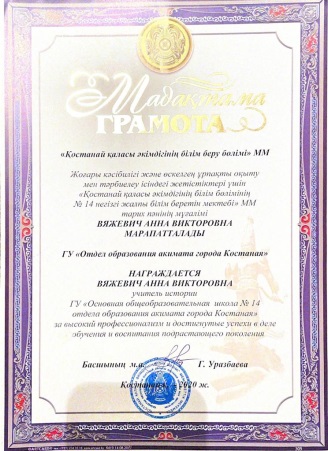 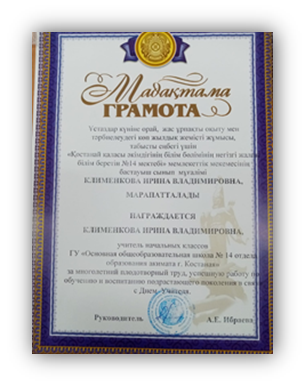 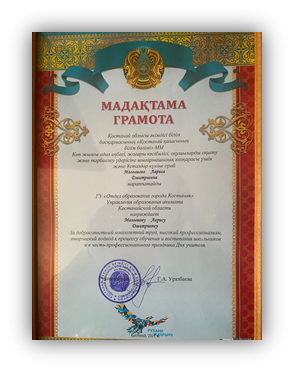 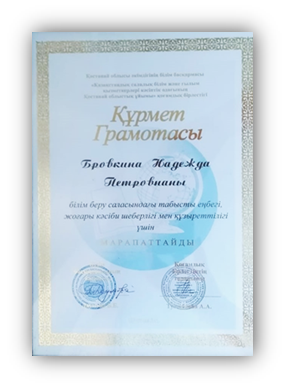 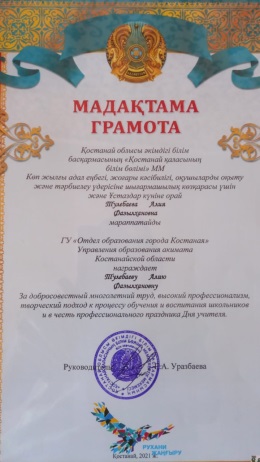 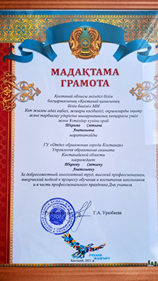 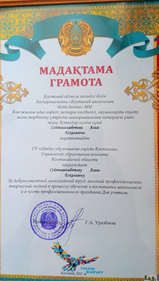